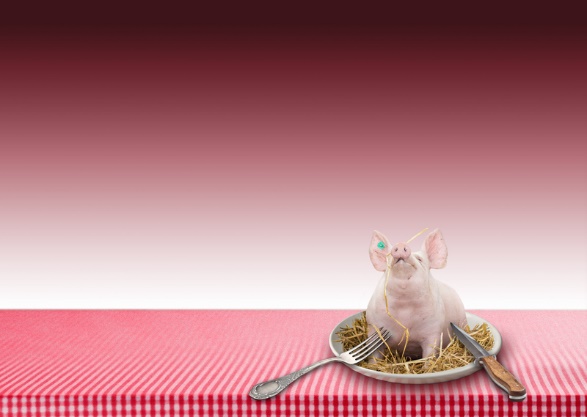 EEN BETERE WERELDBEGINT OP JE BORD
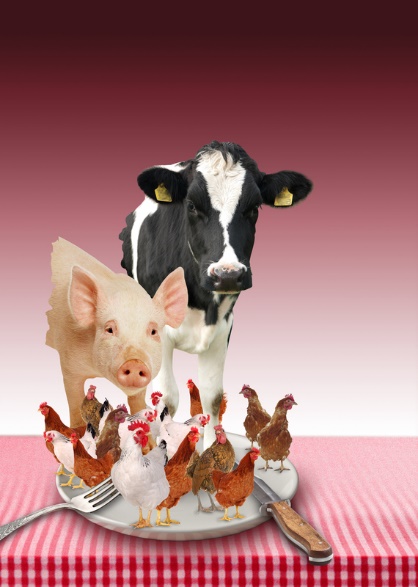 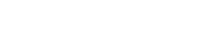 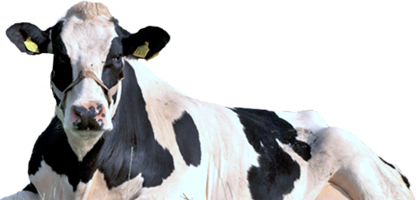 INHOUD
INTRODUCTIE
EINDOPDRACHT
LES 1:
De invloed van vlees en zuivel op de aarde
LES 2:
De invloed van vlees en zuivel op welzijn
2A: Dierenwelzijn
1A: Broeikasgassen
1B: Ontbossing
2B: Onze gezondheid
1C: Water
[Speaker Notes: https://www.youtube.com/watch?v=3xLlJFPL5OU&feature=youtu.be]
WAT GAAN WE ETEN?
Noem 10 dierlijke producten die we eten.
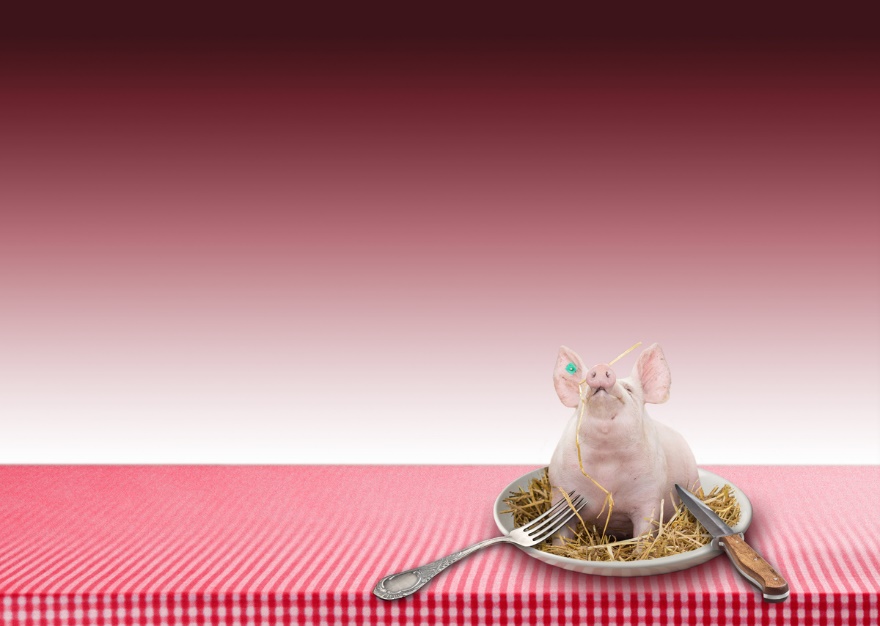 DIERLIJKE PRODUCTEN
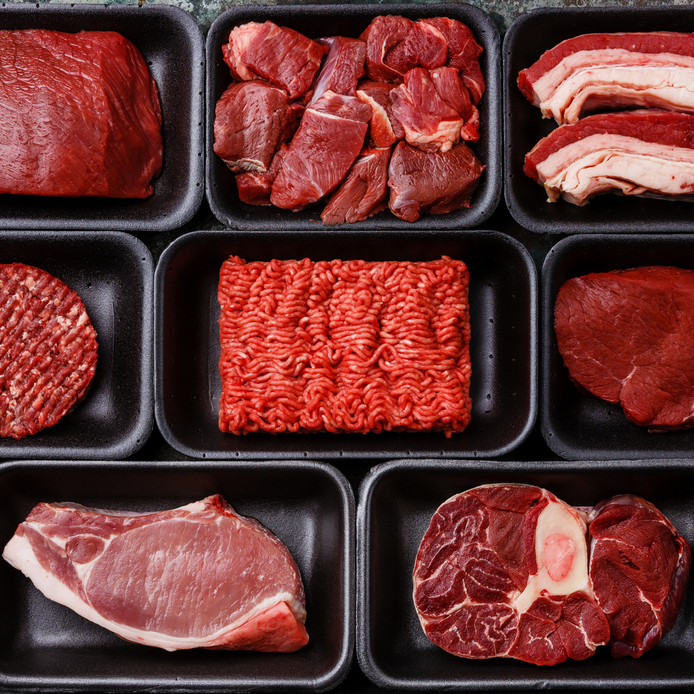 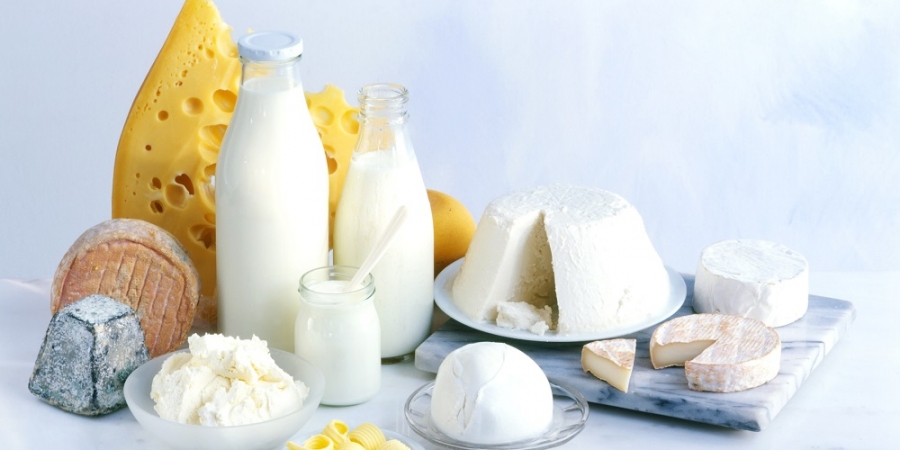 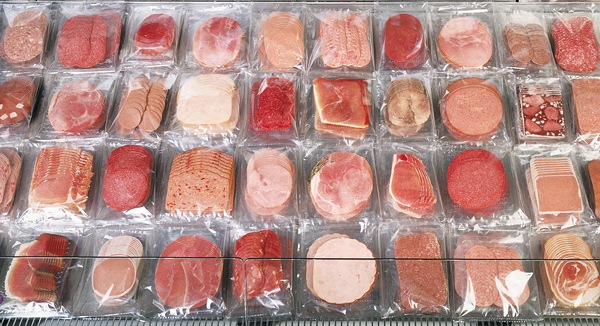 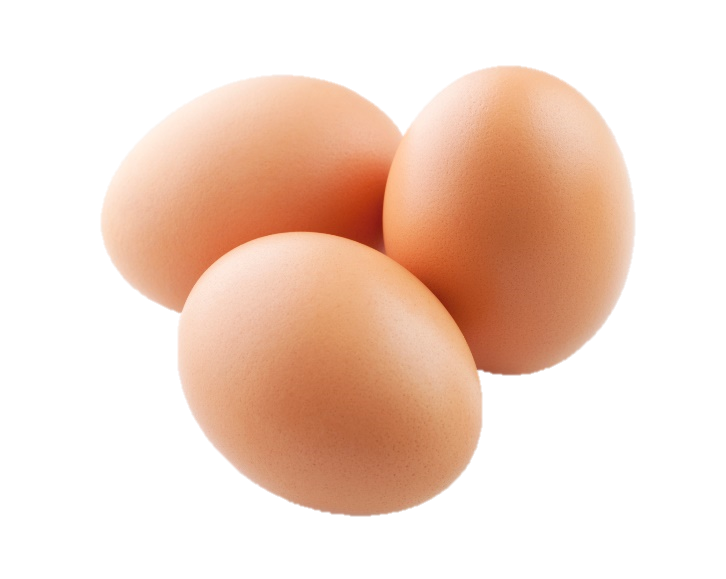 STELLING
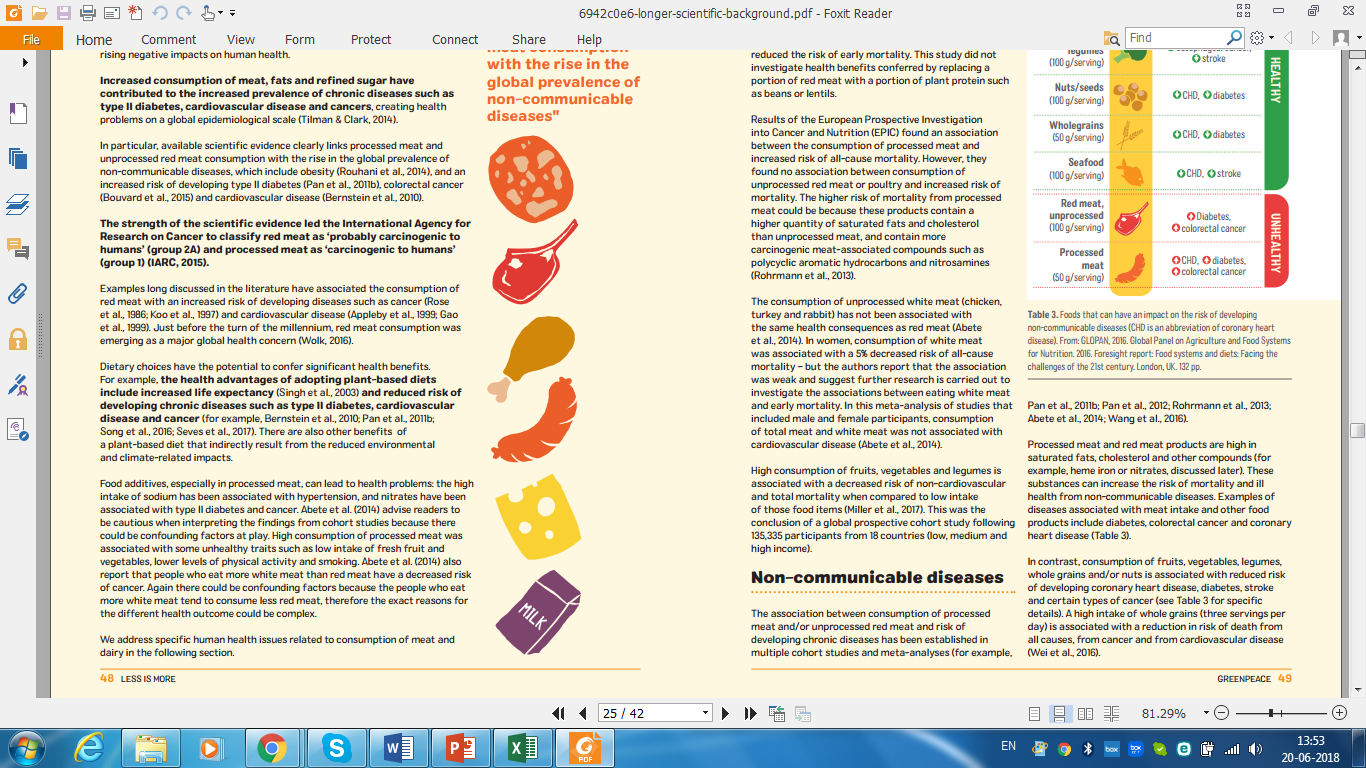 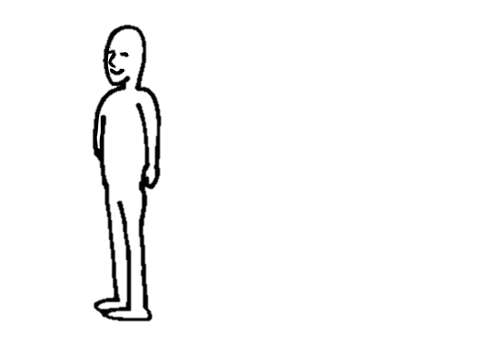 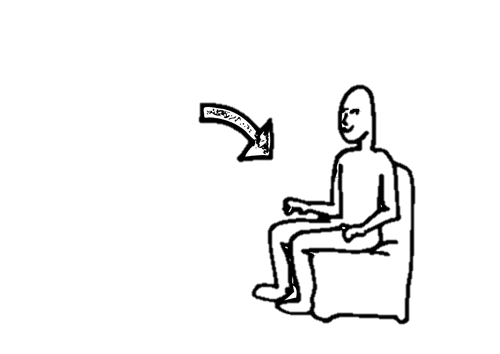 Ik eet elke dag vlees.
Ja !
Nee !
STELLING
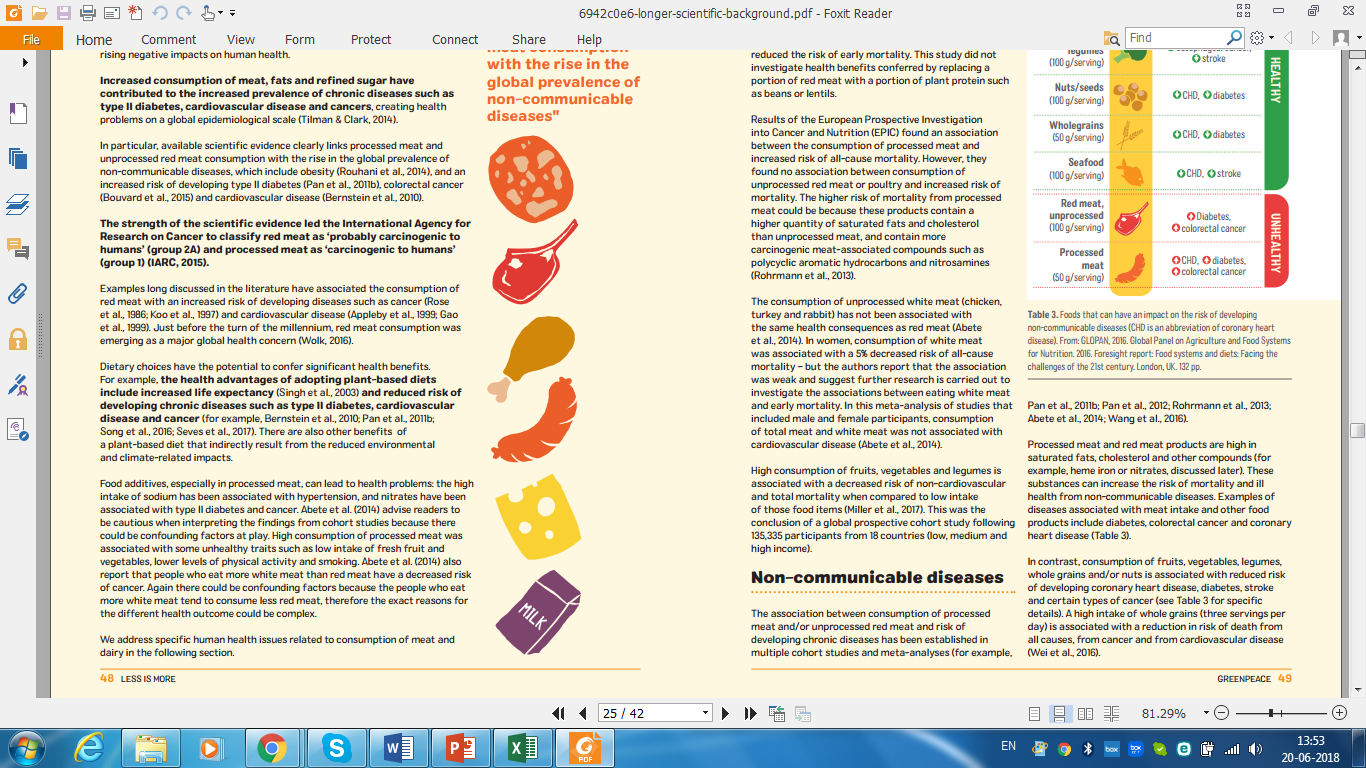 Ik eet of drink elke dag zuivel.
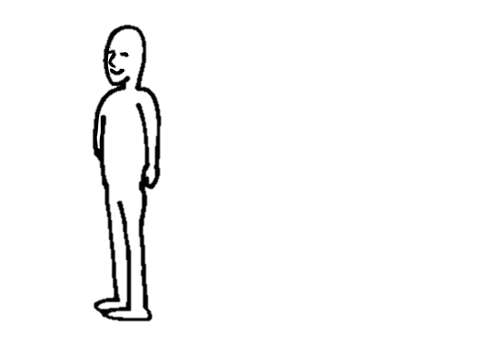 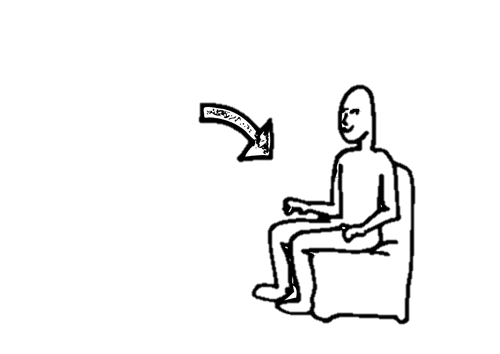 Ja !
Nee !
STELLING
Ik eet wel eens vleesvervangers.
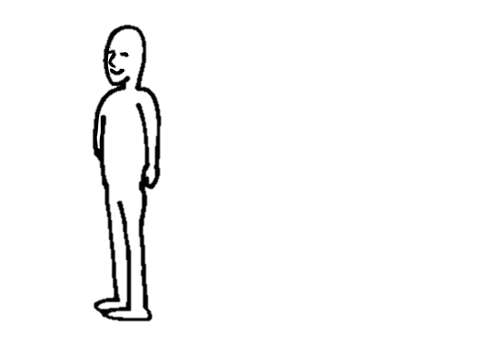 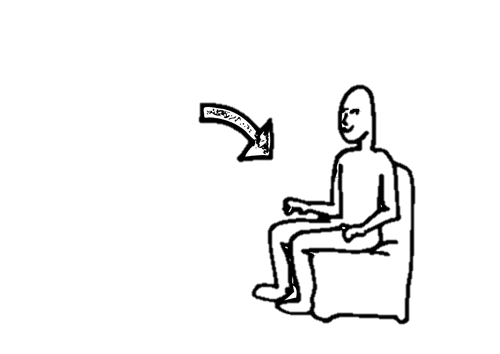 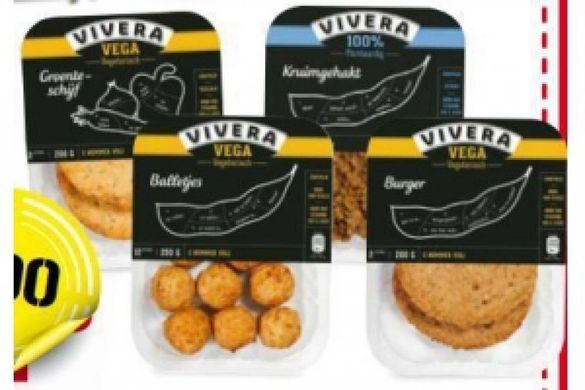 Ja !
Nee !
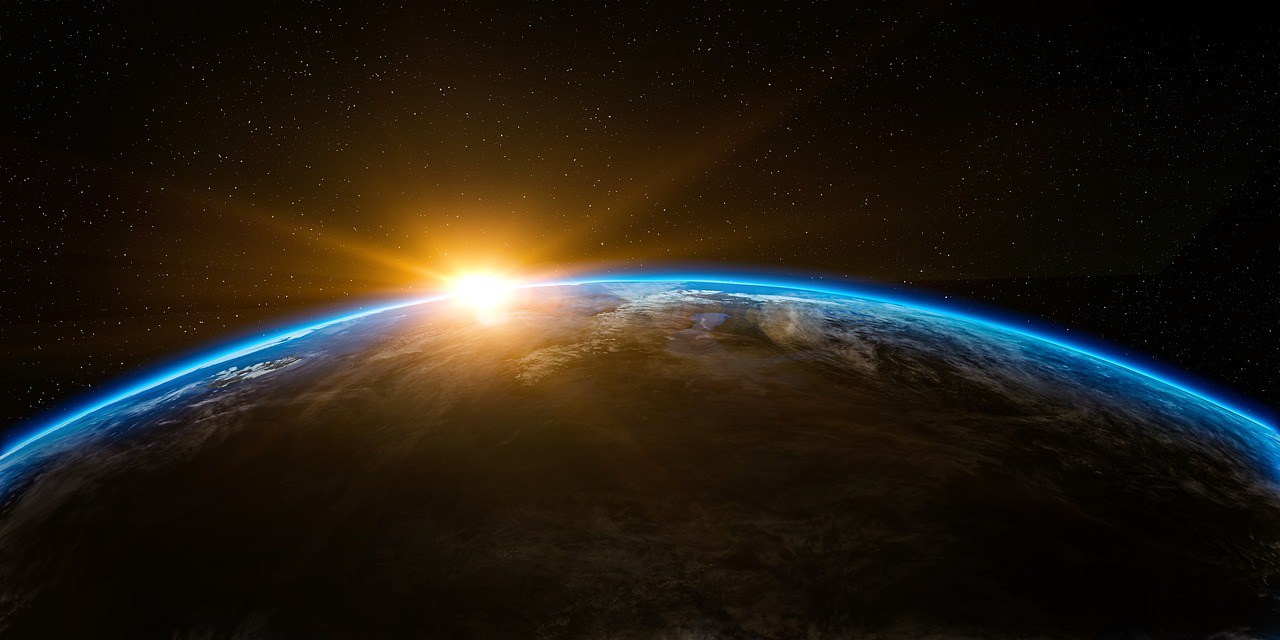 1 DE AARDE
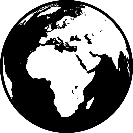 1A BROEIKASGASSEN	1B ONTBOSSING	1C WATER
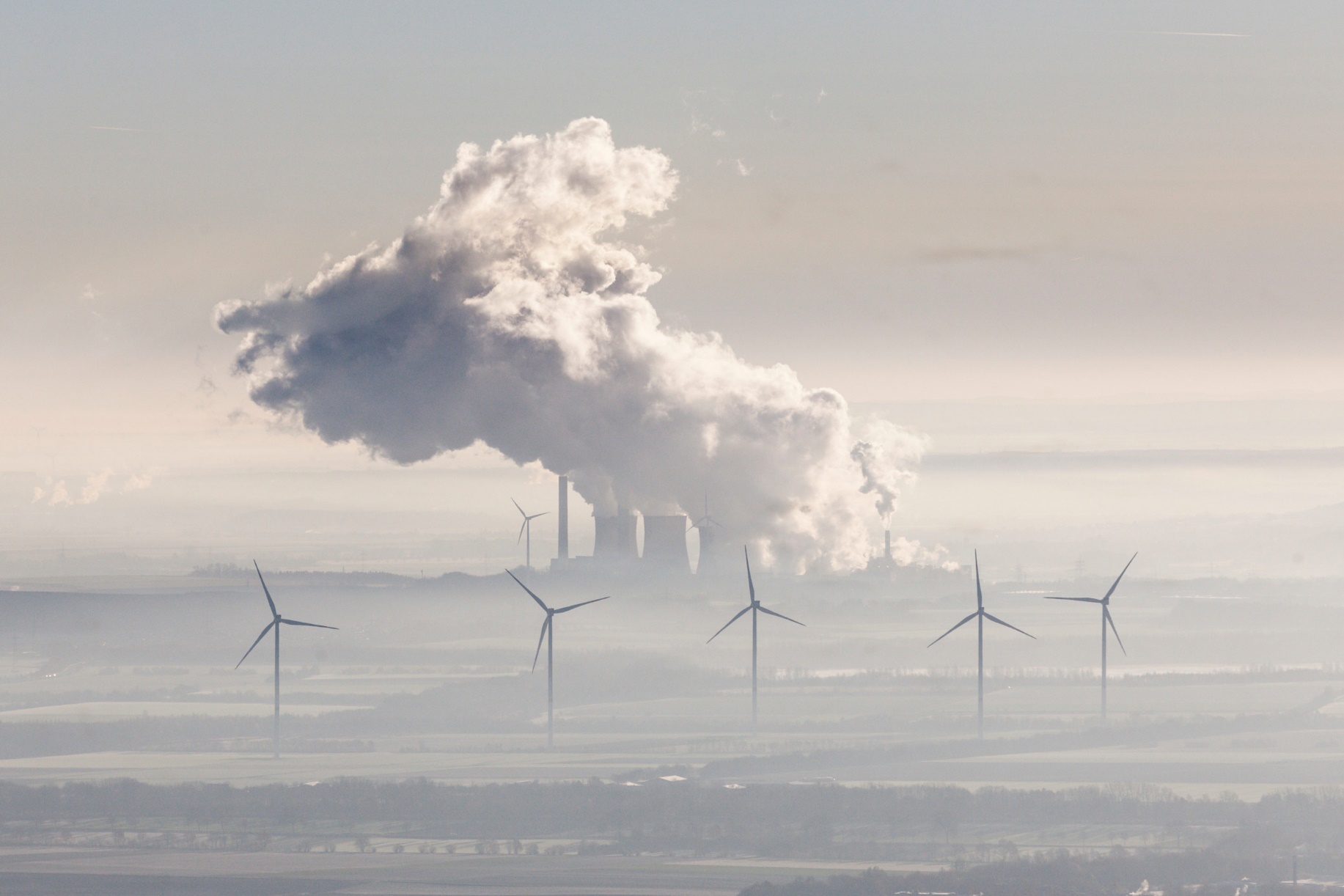 LEERDOELEN
Je leert over het ontstaan van klimaatverandering.
Je leert waarom het eten en drinken van vlees en zuivel bijdraagt aan klimaatverandering.
Je leert over de gevolgen van klimaatverandering.
1A BROEIKASGASSEN	1B ONTBOSSING	1C WATER
1A BROEIKASGASSEN
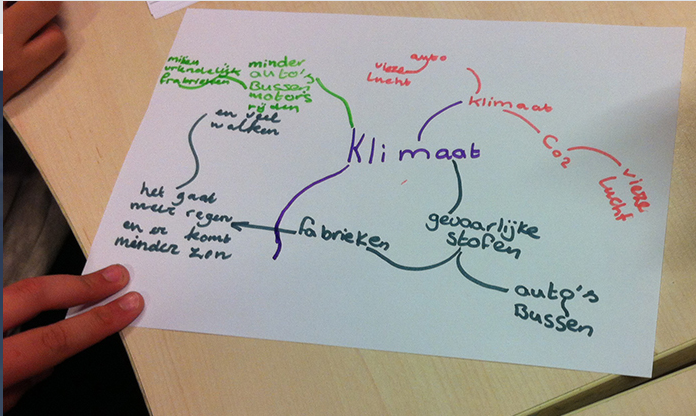 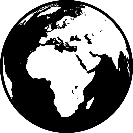 Bekijk het filmpje ‘Hoe ontstaat klimaatverandering’.
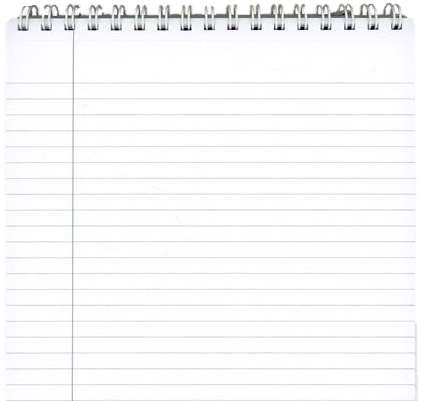 Wat weten jullie al over klimaatverandering?Maak een mindmap van het klimaat en schrijf alles op!
Zou een 	          het broeikaseffect erger kunnen maken?
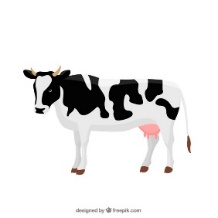 [Speaker Notes: https://www.youtube.com/watch?v=dI4-a_yw01g]
1A BROEIKASGASSEN
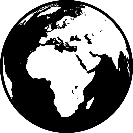 Wist je dat koeienscheten (methaangas) nog schadelijker zijn dan CO2? 
Bekijk het filmpje!
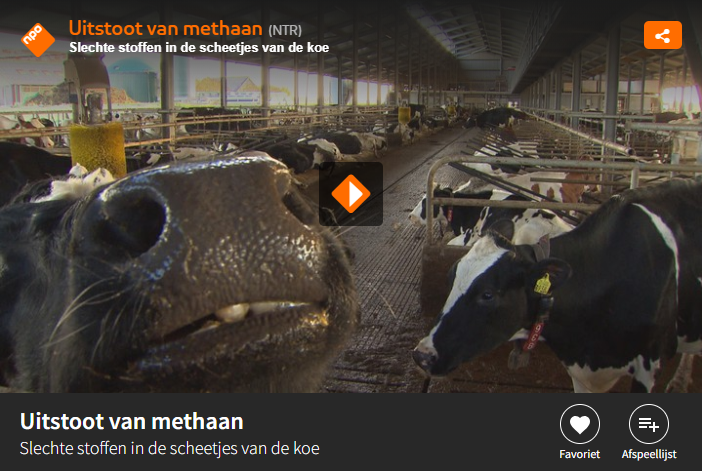 [Speaker Notes: https://schooltv.nl/video/uitstoot-van-methaan-slechte-stoffen-in-de-scheetjes-van-de-koe/#q=methaan]
1A BROEIKASGASSEN
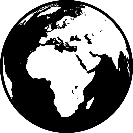 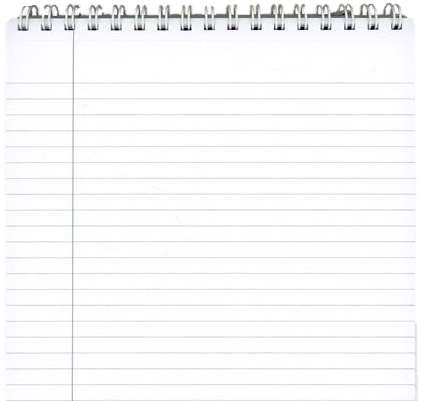 Op de hele wereld hebben kinderen last van klimaatverandering..
Noem 3 gevolgen van klimaatverandering die je later in Nederland kan gaan merken.
In sommige gebieden valt veel meer regen en in andere gebieden juist te weinig. Hierdoor verdwijnen er planten- en dierensoorten.
In Nederland kunnen overstromingen komen.
Boeren kunnen last krijgen van slechte oogsten. Dat zien we natuurlijk allemaal terug in de supermarkt.
[Speaker Notes: https://www.youtube.com/watch?v=yYGLDY_TQ7s]
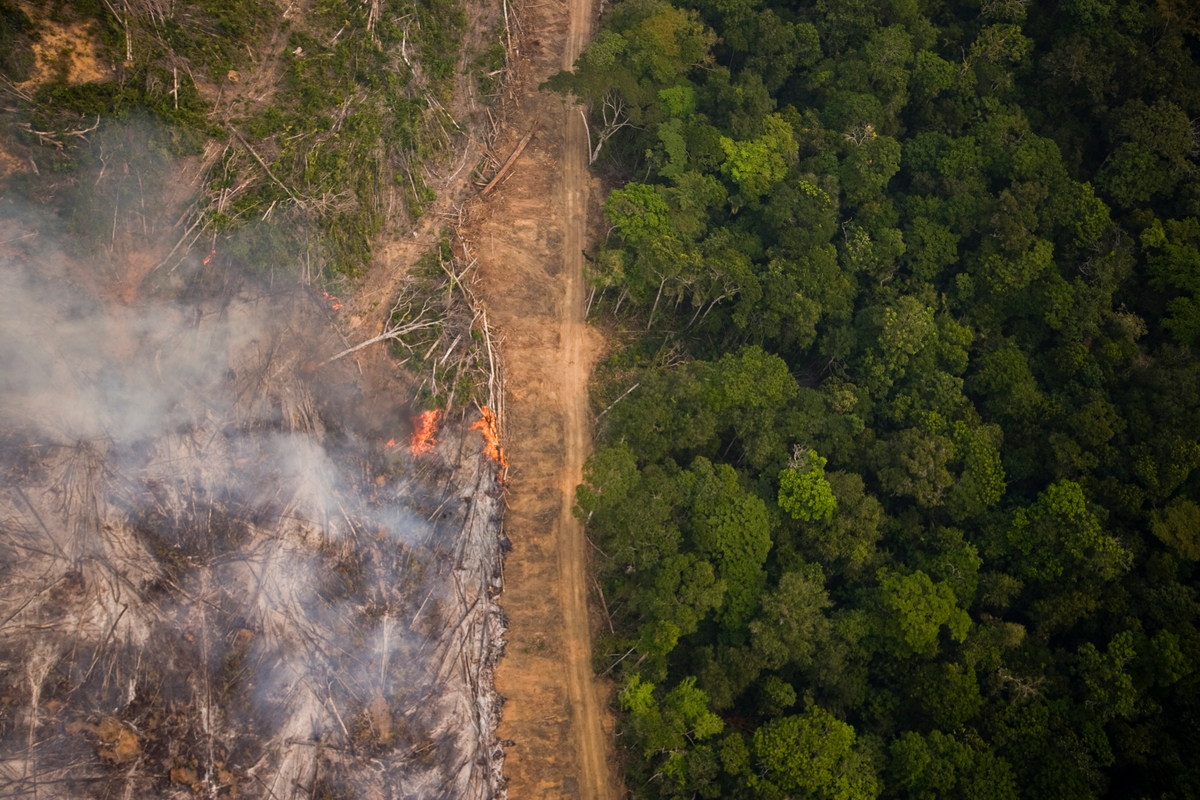 LEERDOELEN
Je leert over de dieren en planten in het tropisch regenwoud. 
Je leert dat het tropisch regenwoud belangrijk is voor mens en dier.
Je leert waarom het eten en drinken van vlees en zuivel zorgt voor ontbossing.
Je leert over de problemen die ontstaan door ontbossing.
1A BROEIKASGASSEN	1B ONTBOSSING	1C WATER
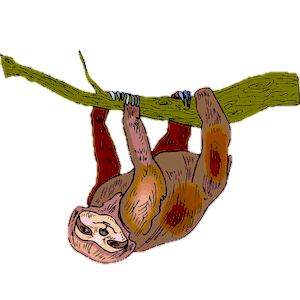 1B ONTBOSSING
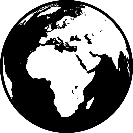 Het tropisch regenwoud is belangrijk omdat...
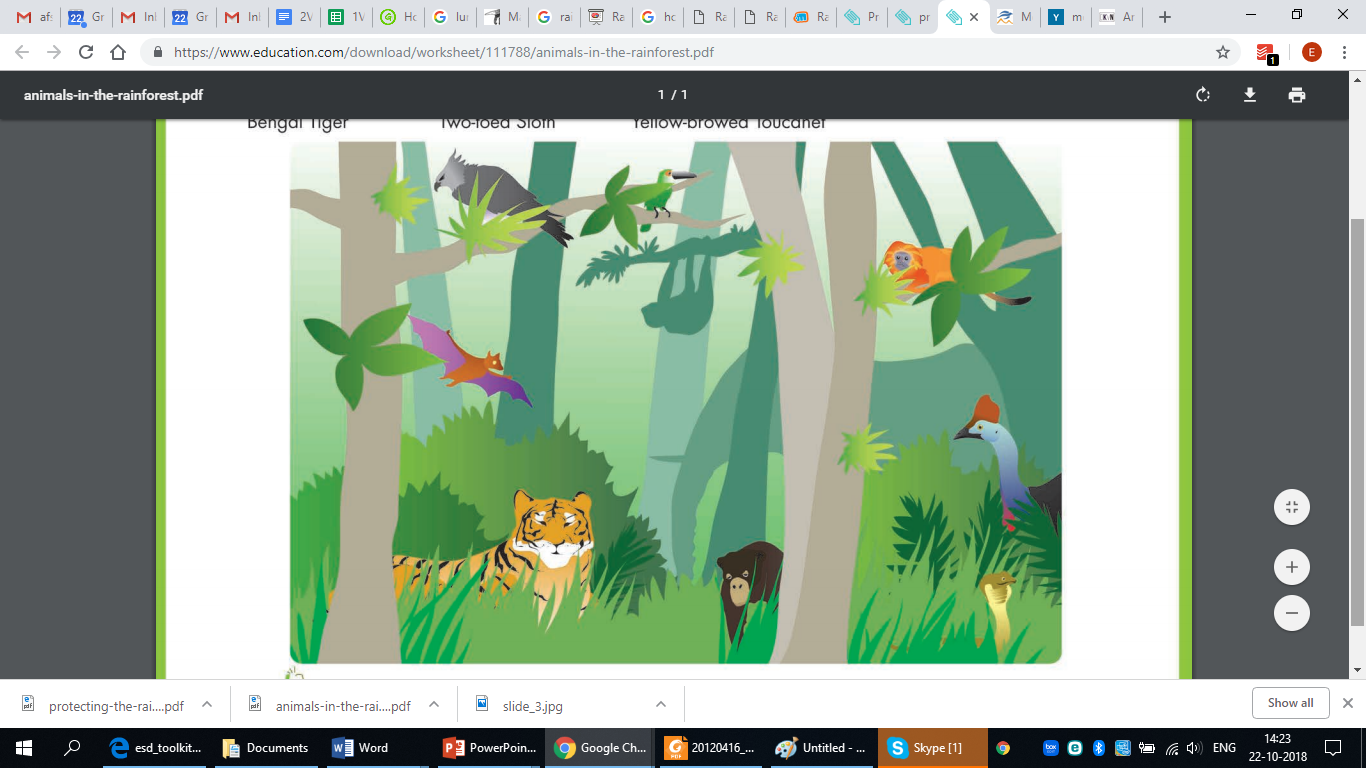 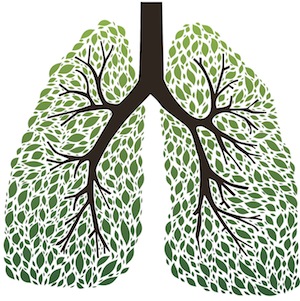 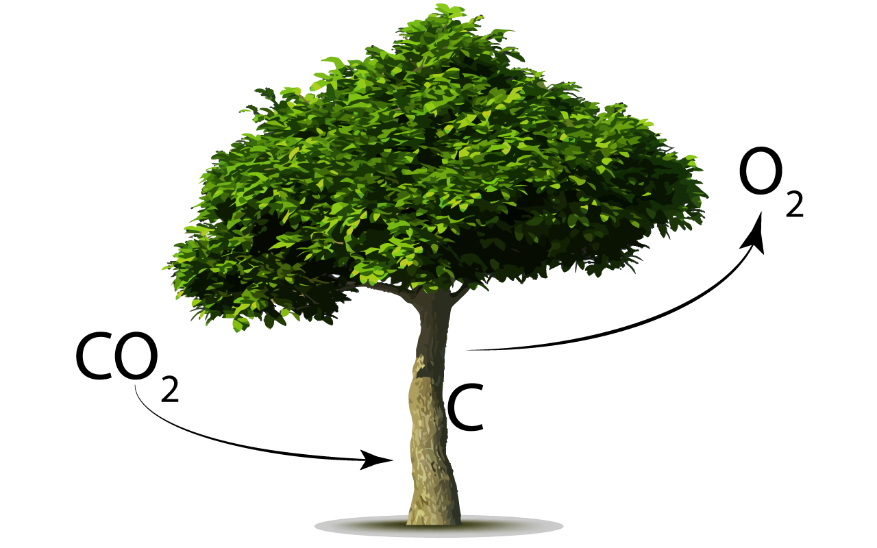 Zuurstof
2) .. het woud het huis van heel veel dieren is.
1) ..de bomen de longen van de aarde zijn.
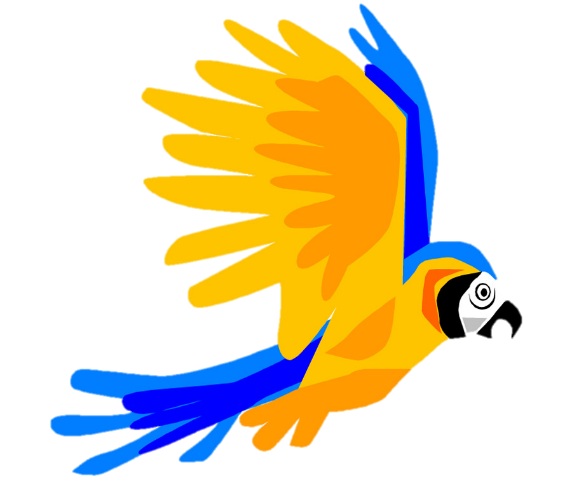 1B ONTBOSSING
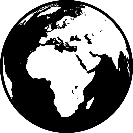 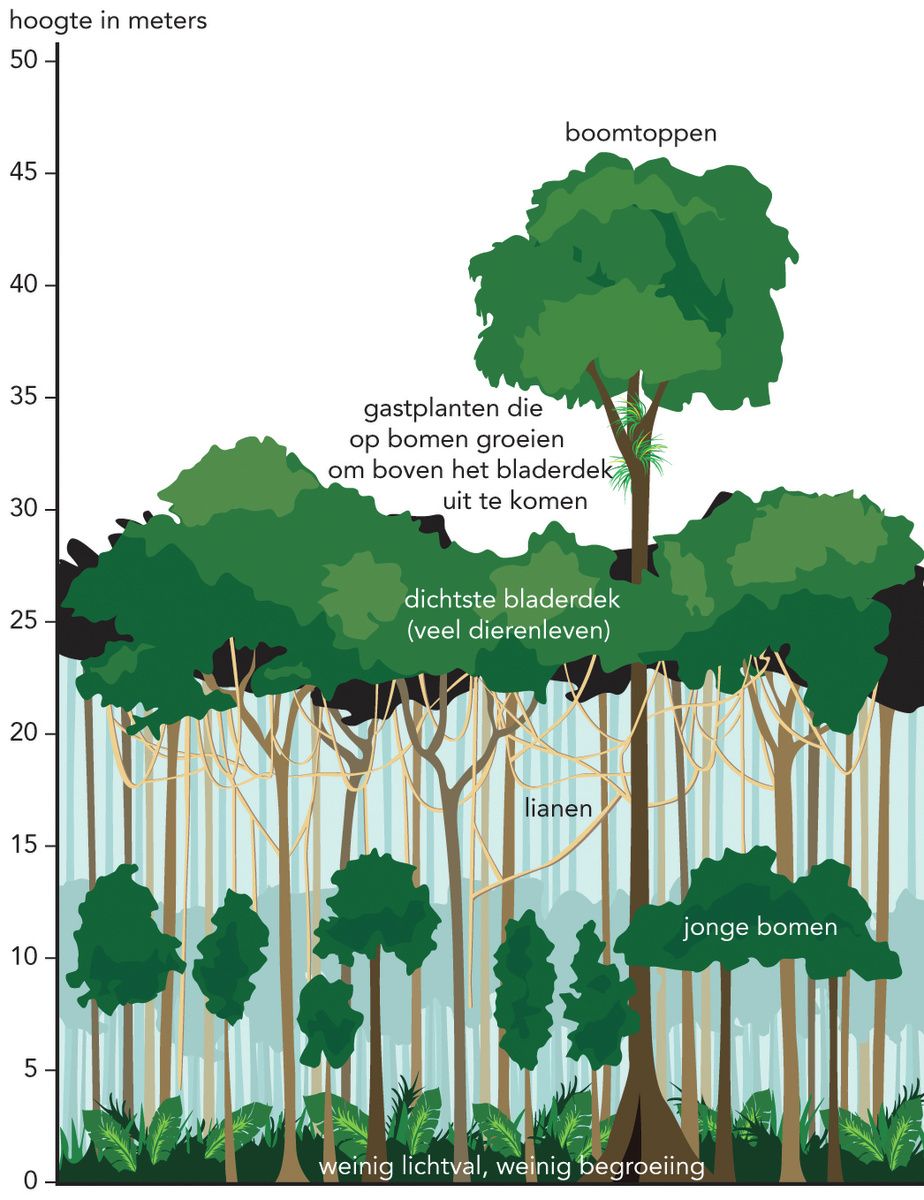 Emergente laag
(woudreuzen)



Boomlaag



Struiklaag


Bodemlaag
1B ONTBOSSING
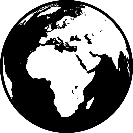 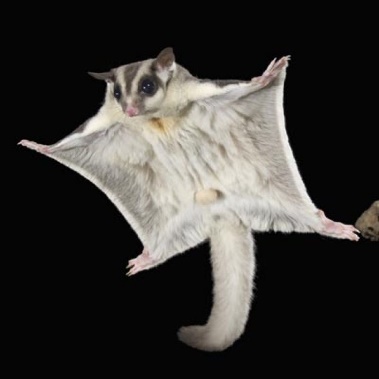 Vliegende eekhoorn
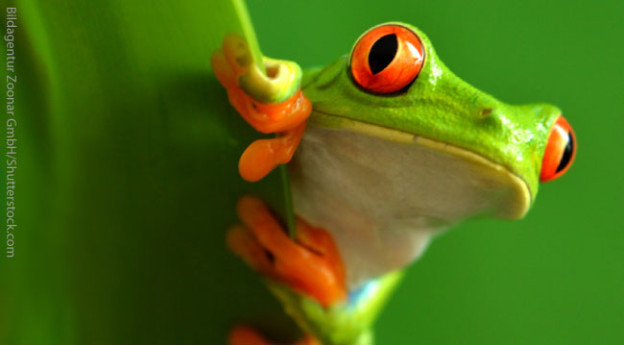 Welk dier woont in welke verdieping?
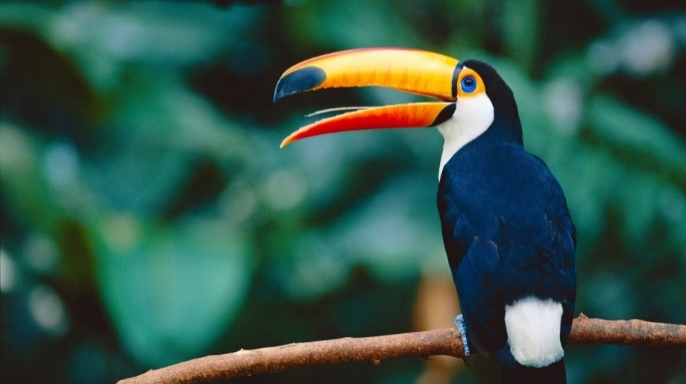 Toekan
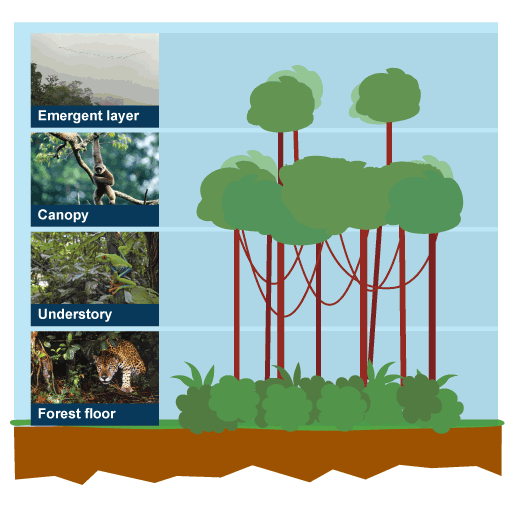 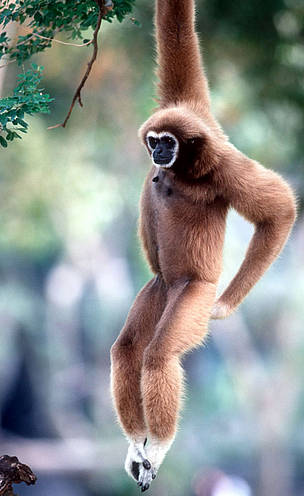 4



3



2


1
Gibbon
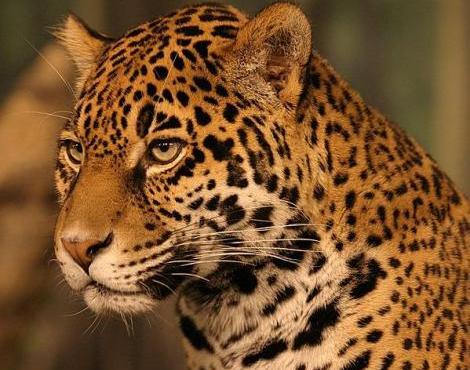 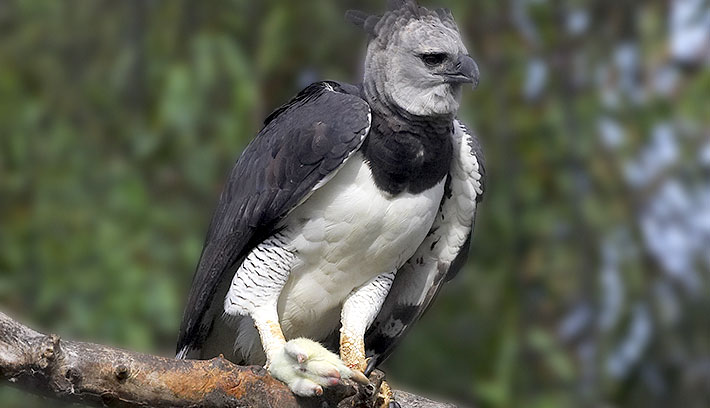 Jaguar
Harpij-adelaar
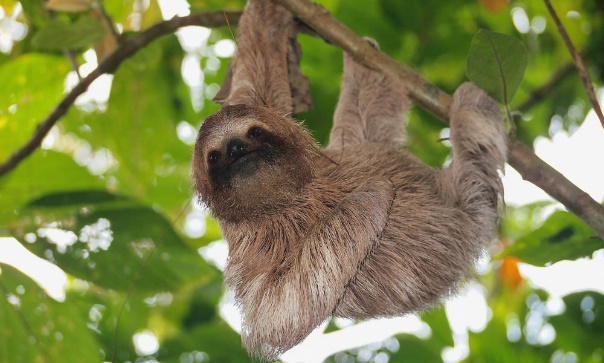 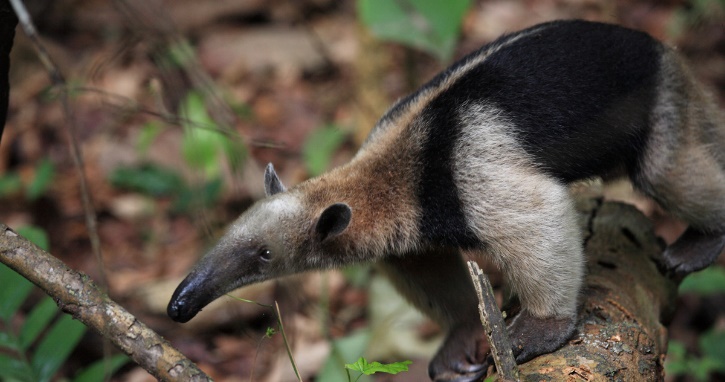 Miereneter
Roodoogboomkikker
Luiaard
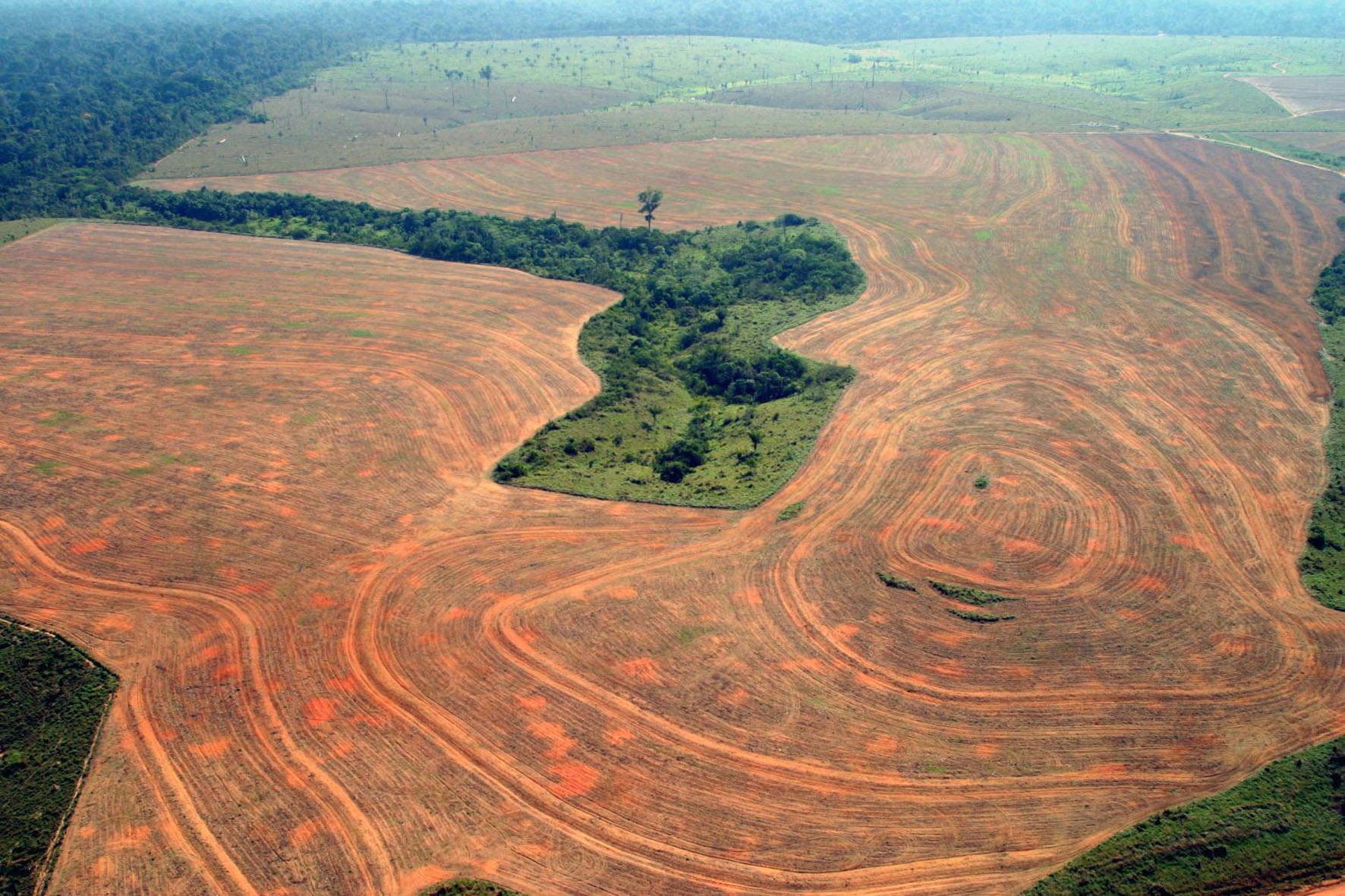 Bossen
Wat zie je hier?
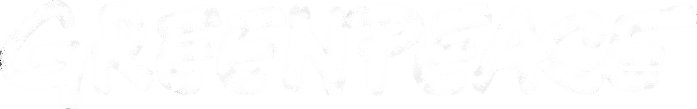 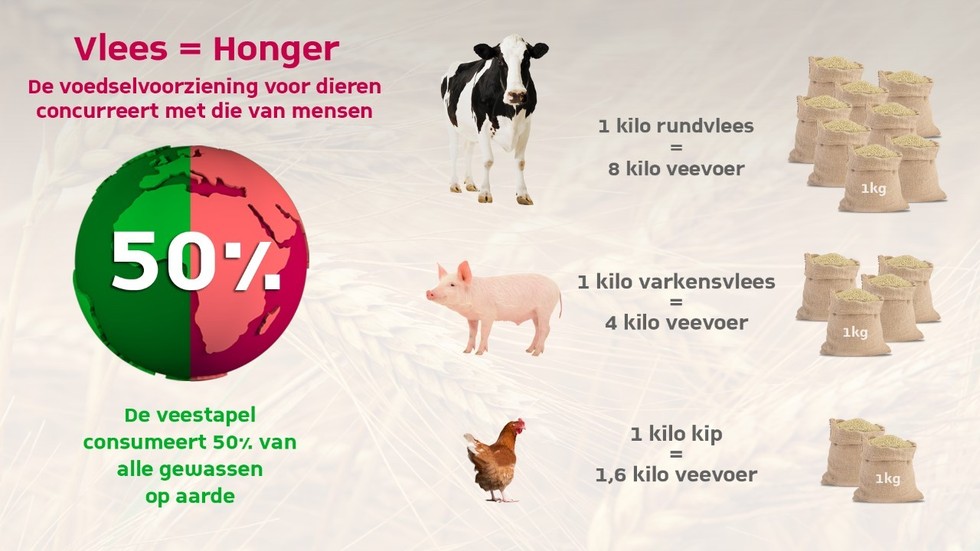 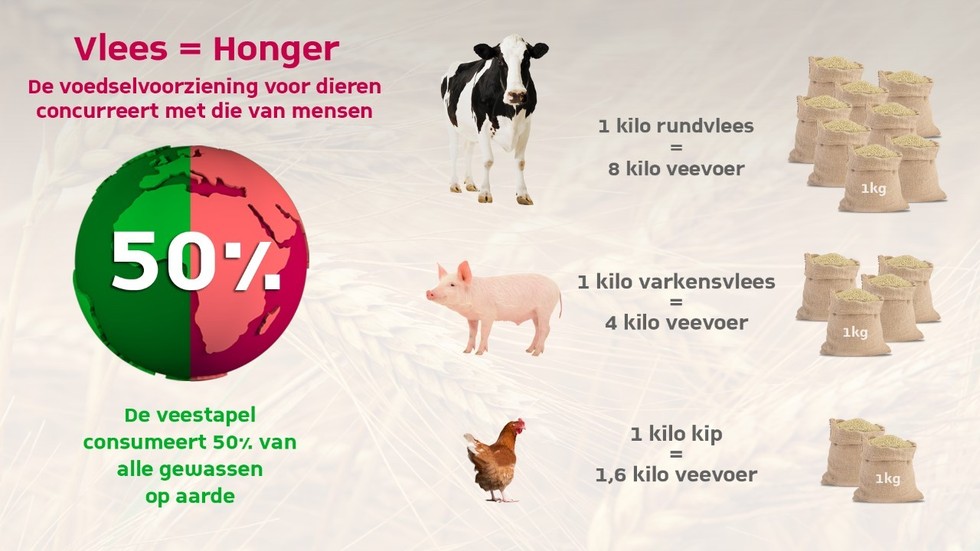 1B ONTBOSSING
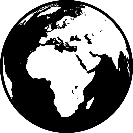 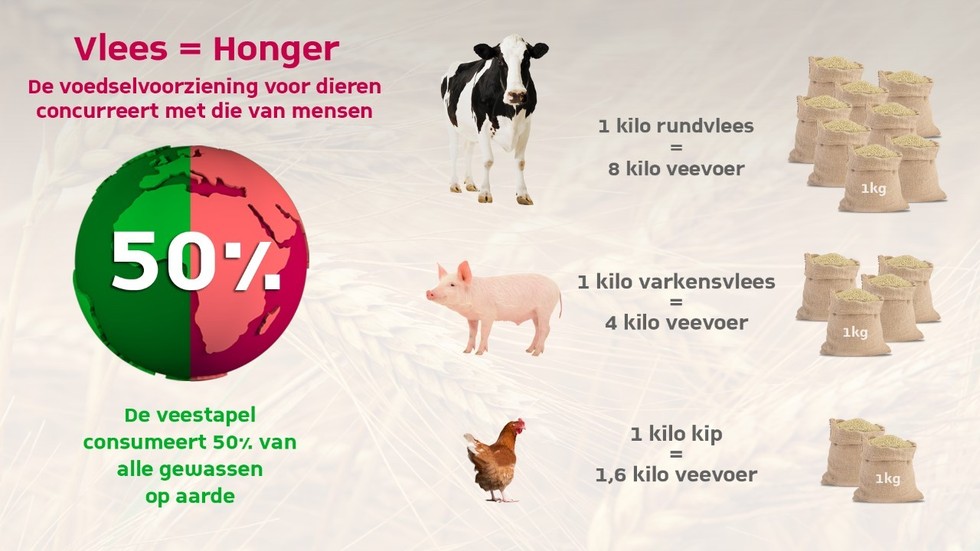 De dieren eten 50% van alle oogst op de wereld. 
Er is dus minder eten voor mensen.
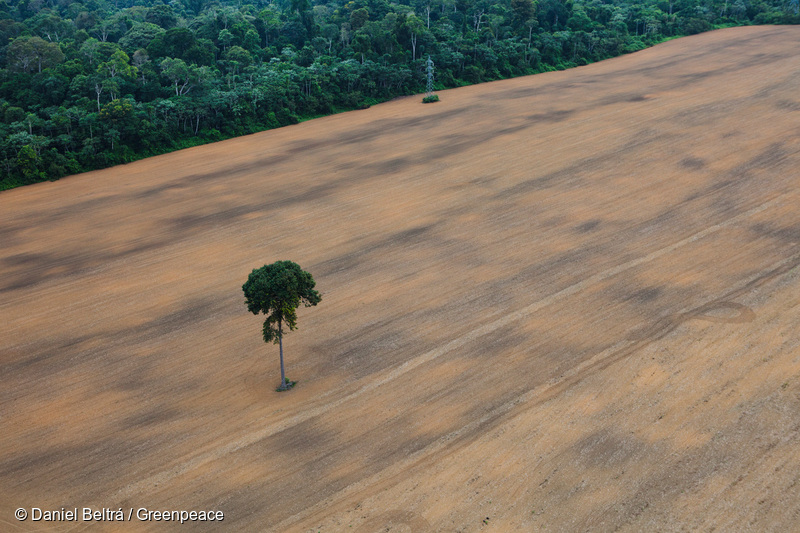 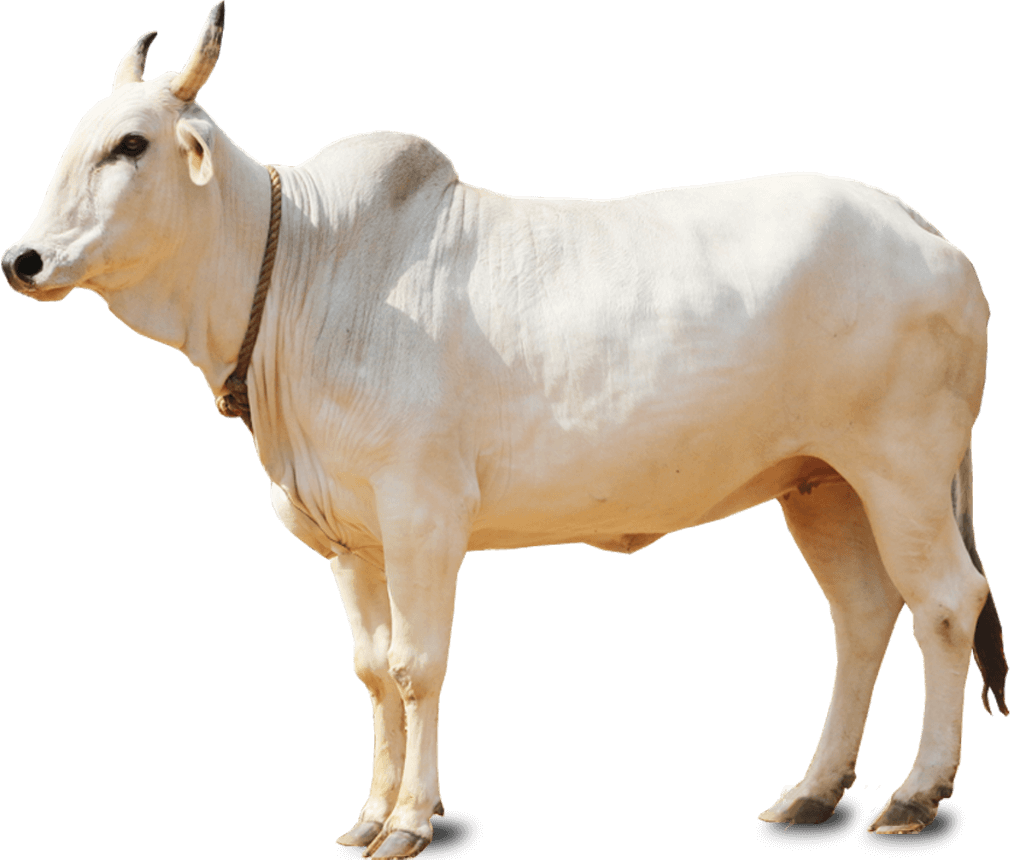 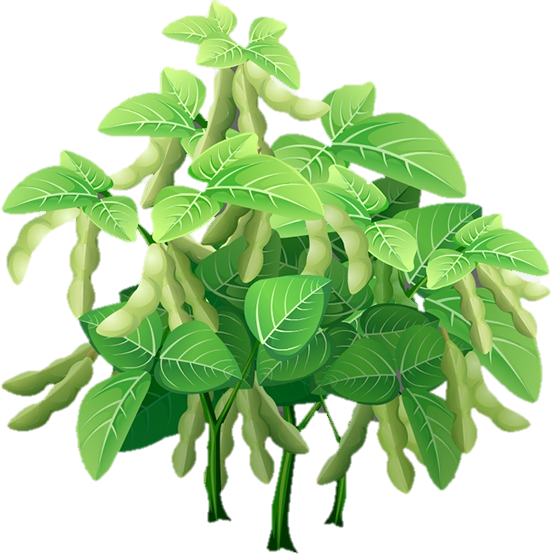 Als je vlees eet, eet je misschien wel 8 keer zoveel in plantgewassen!
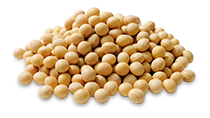 Veeteelt
Soja = veevoer in Nederland
1B ONTBOSSING
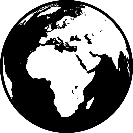 Het WNF heeft gezegd dat de afgelopen 45 jaar het aantal dieren in Zuid-Amerika met 89% is gedaald. Stel dat er op het schoolplein 100 dieren rondliepen dan zijn er nog maar 11 over!
Wat kunnen 2 gevolgen van ontbossing zijn? Gebruik de plaatjes.
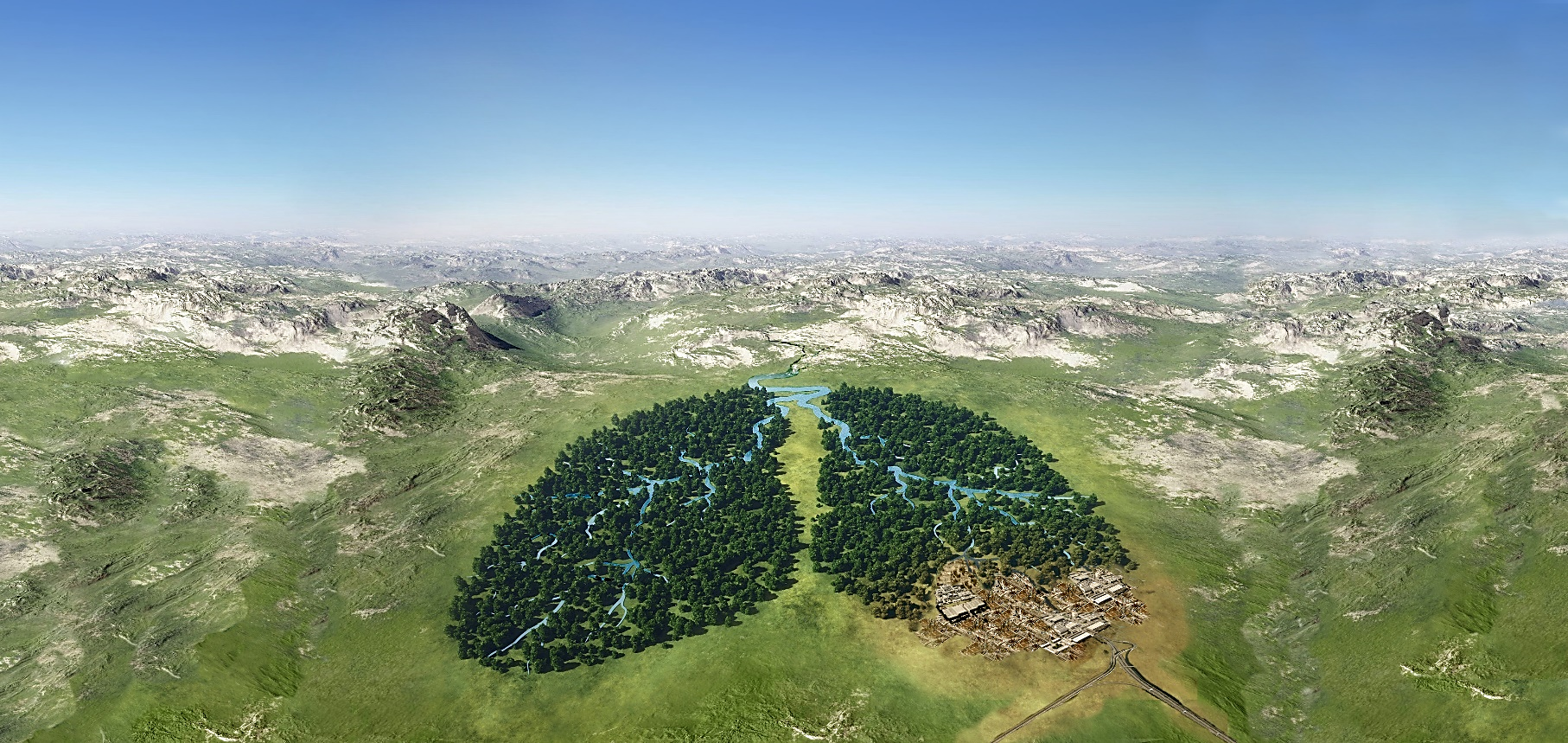 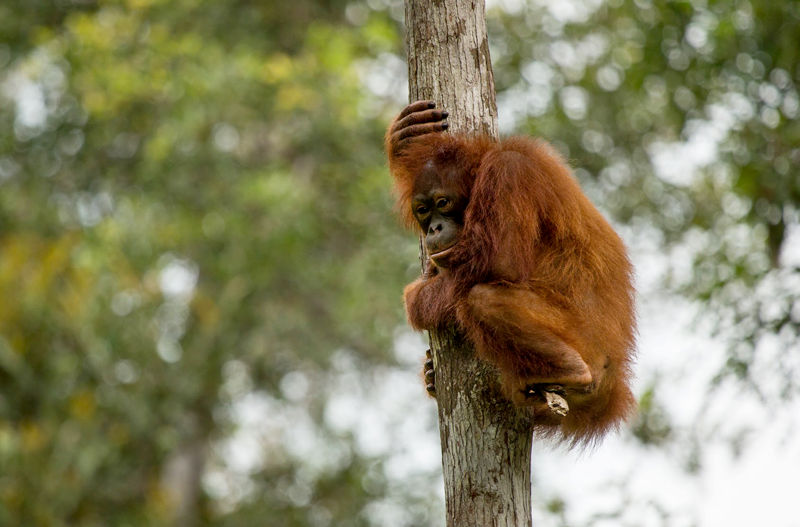 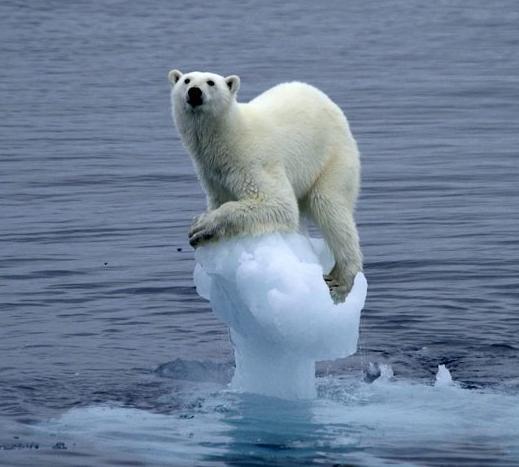 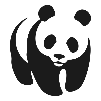 2
1
Dieren verliezen hun woning en sterven.
Klimaatverandering en een stijgende zeespiegel: er zijn minder bomen om de CO2 uitstoot op te nemen.
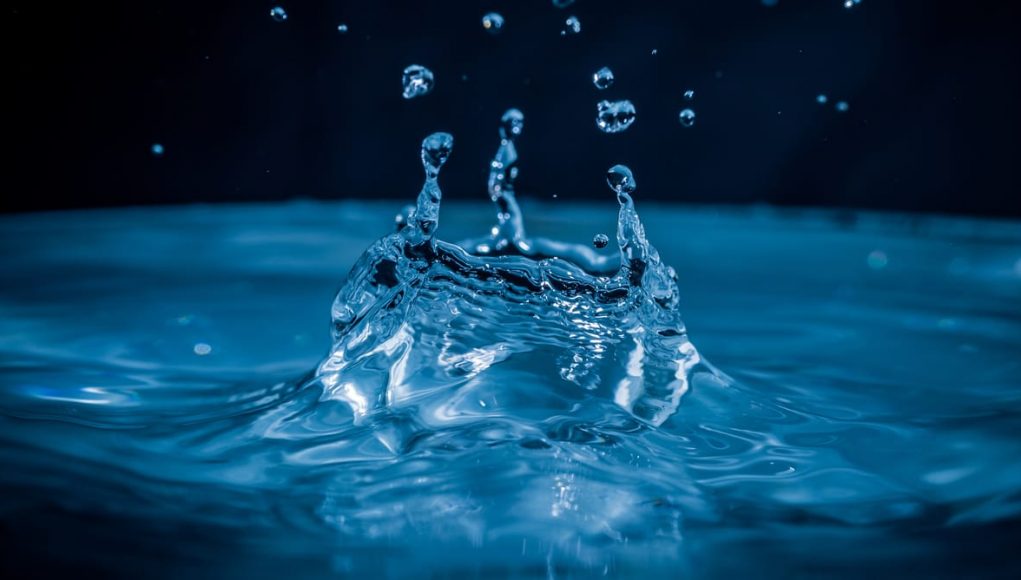 LEERDOELEN
Je leert het verschil tussen direct en indirect waterverbruik.
Je leert waarom het eten en drinken van vlees en zuivel zorgt voor een groot indirect waterverbruik.
Je leert over de problemen van een groot indirect waterverbruik.
1A BROEIKASGASSEN	1B ONTBOSSING	1C WATER
1C WATER
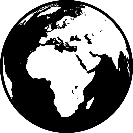 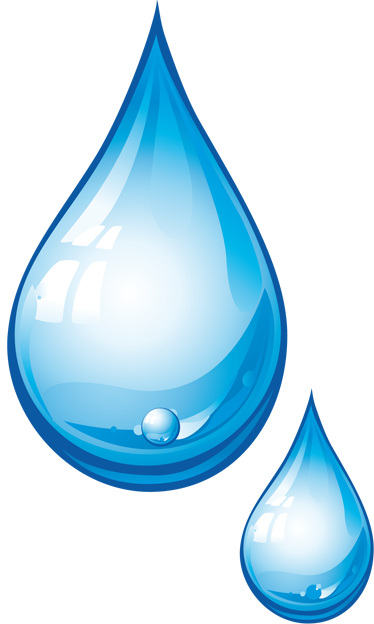 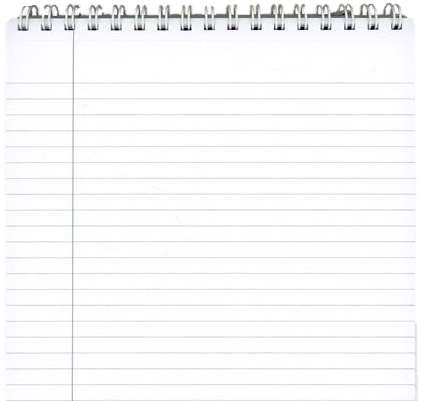 Waar gebruiken wij water voor?
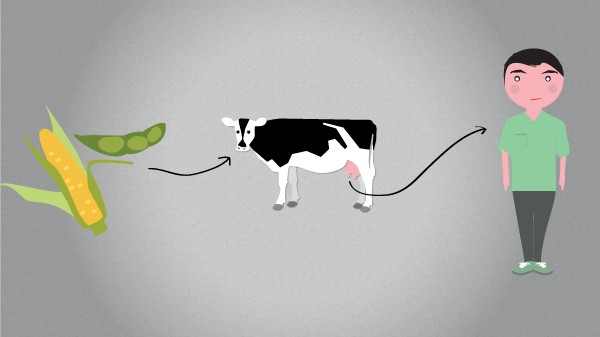 Direct waterverbruik:Douchen, koken, wassen, de wc doorspoelen, tanden poetsen, drinken, schoonmaken, handen wassen
Indirect waterverbruik:Dit is water dat ‘verstopt’ zit in bijvoorbeeld je eten.
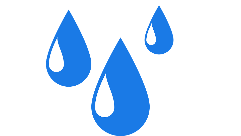 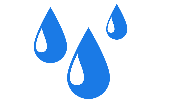 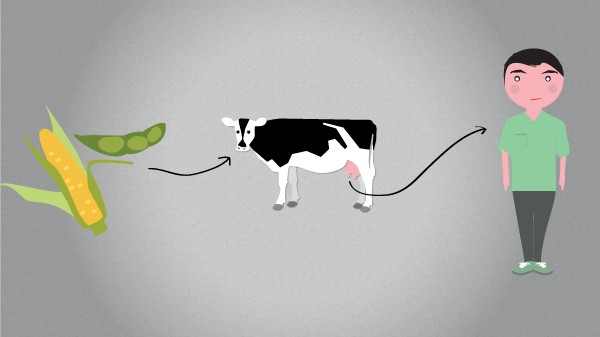 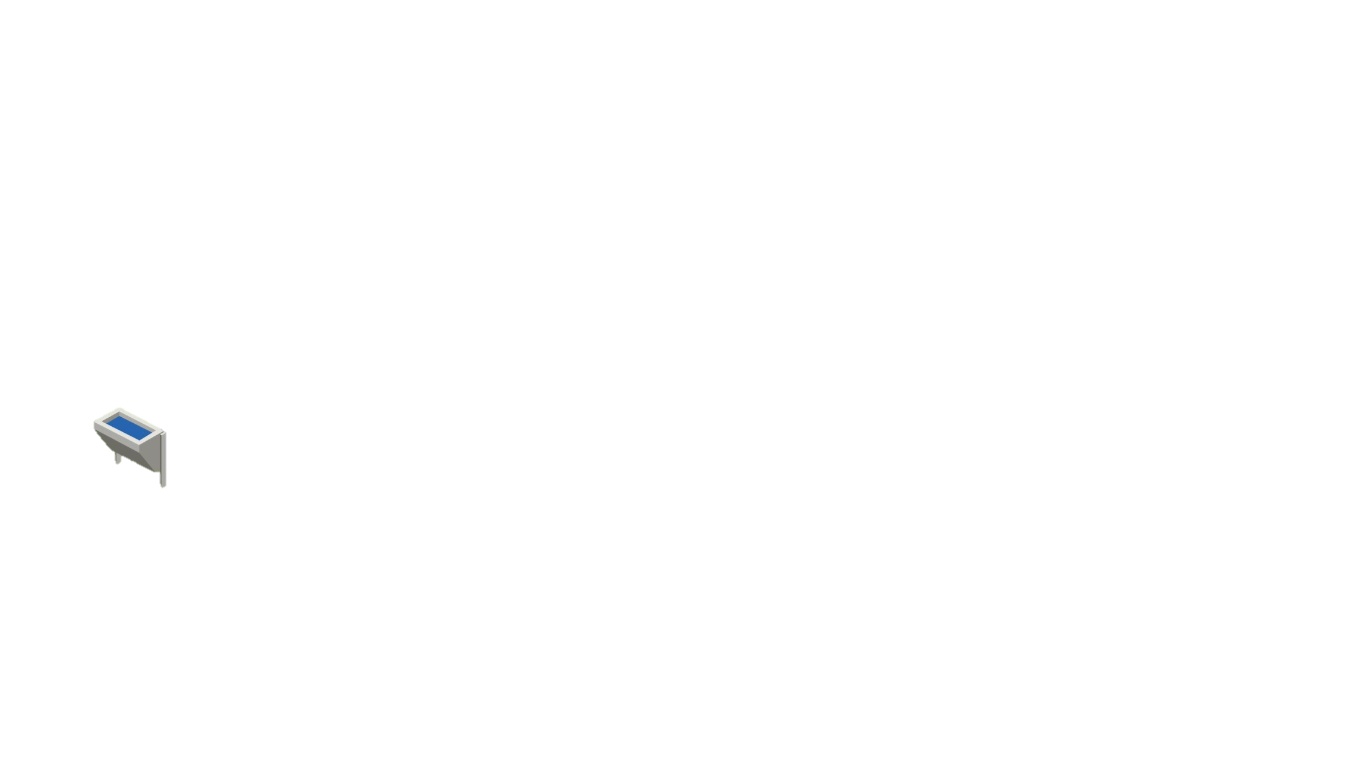 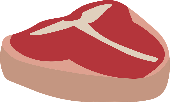 In 1 biefstuk zit 2500 liter water verstopt!
1C WATER
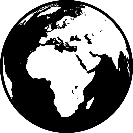 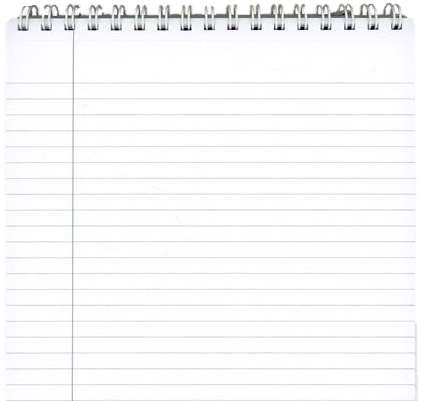 Wat verbruikt het minste (directe of indirecte) water? Zet de handelingen in de volgorde van weinig naar veel.
a	   b      c 	     d	       e
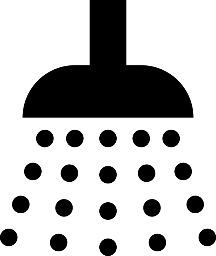 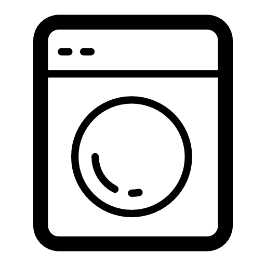 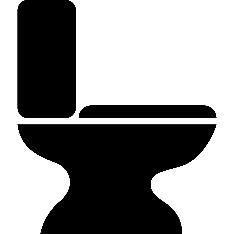 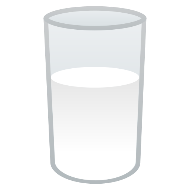 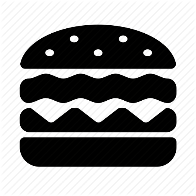 =
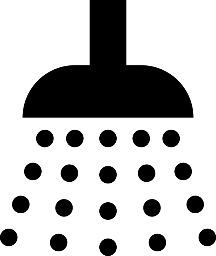 46x
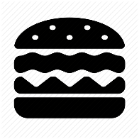 1x
14 liter          33 liter          51 liter        200 liter     2350 liter
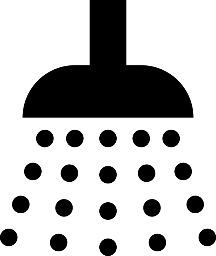 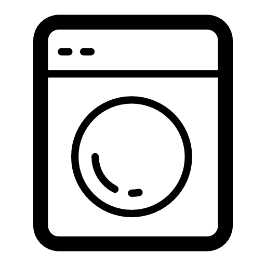 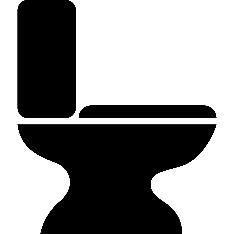 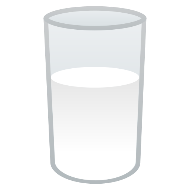 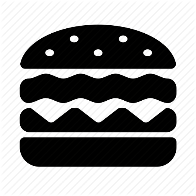 1-e	  2-b     3-a     4-c    5-d
1C WATER
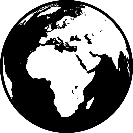 Bekijk het filmpje.
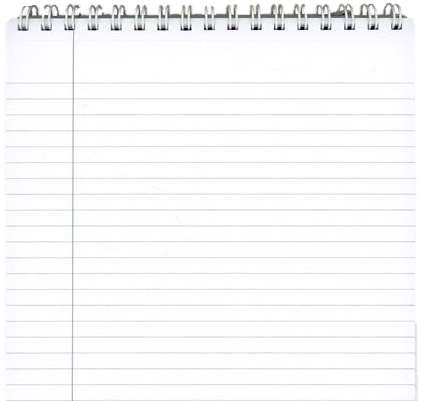 Waarom is het grote indirecte waterverbruik van vlees en zuivel een probleem?
Andere landen kunnen meer last krijgen van een watertekort omdat hun water wordt gebruikt om voer te maken dat onze koeien, kippen en varkens eten.
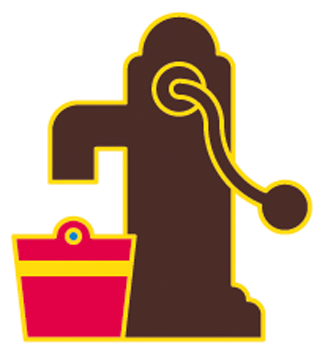 [Speaker Notes: https://www.youtube.com/watch?v=qf3qTAWO3ho]
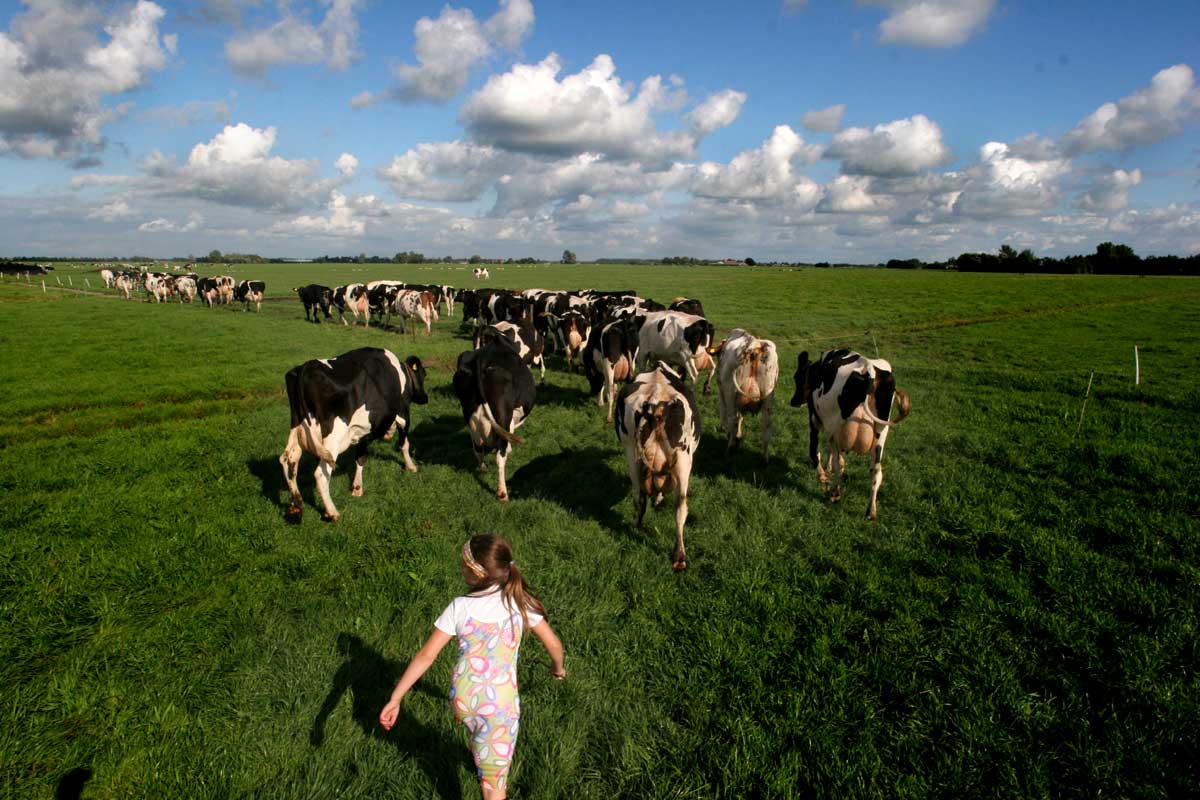 2 WELZIJN
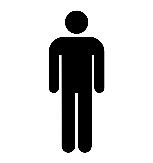 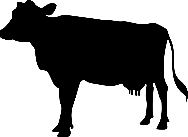 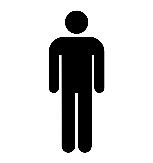 2A DIERENWELZIJN	         	         2B ONZE GEZONDHEID
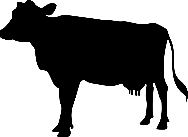 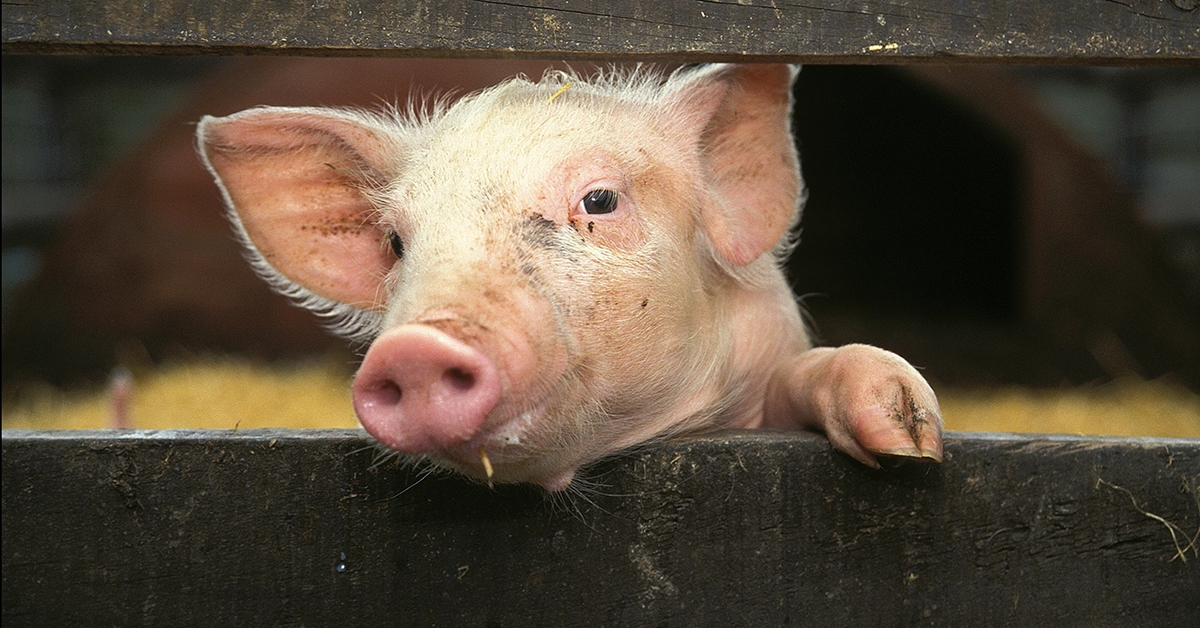 LEERDOELEN
Je leert het verschil in keurmerken voor dierenwelzijn.
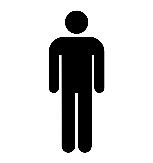 2A DIERENWELZIJN	         	         2B ONZE GEZONDHEID
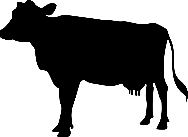 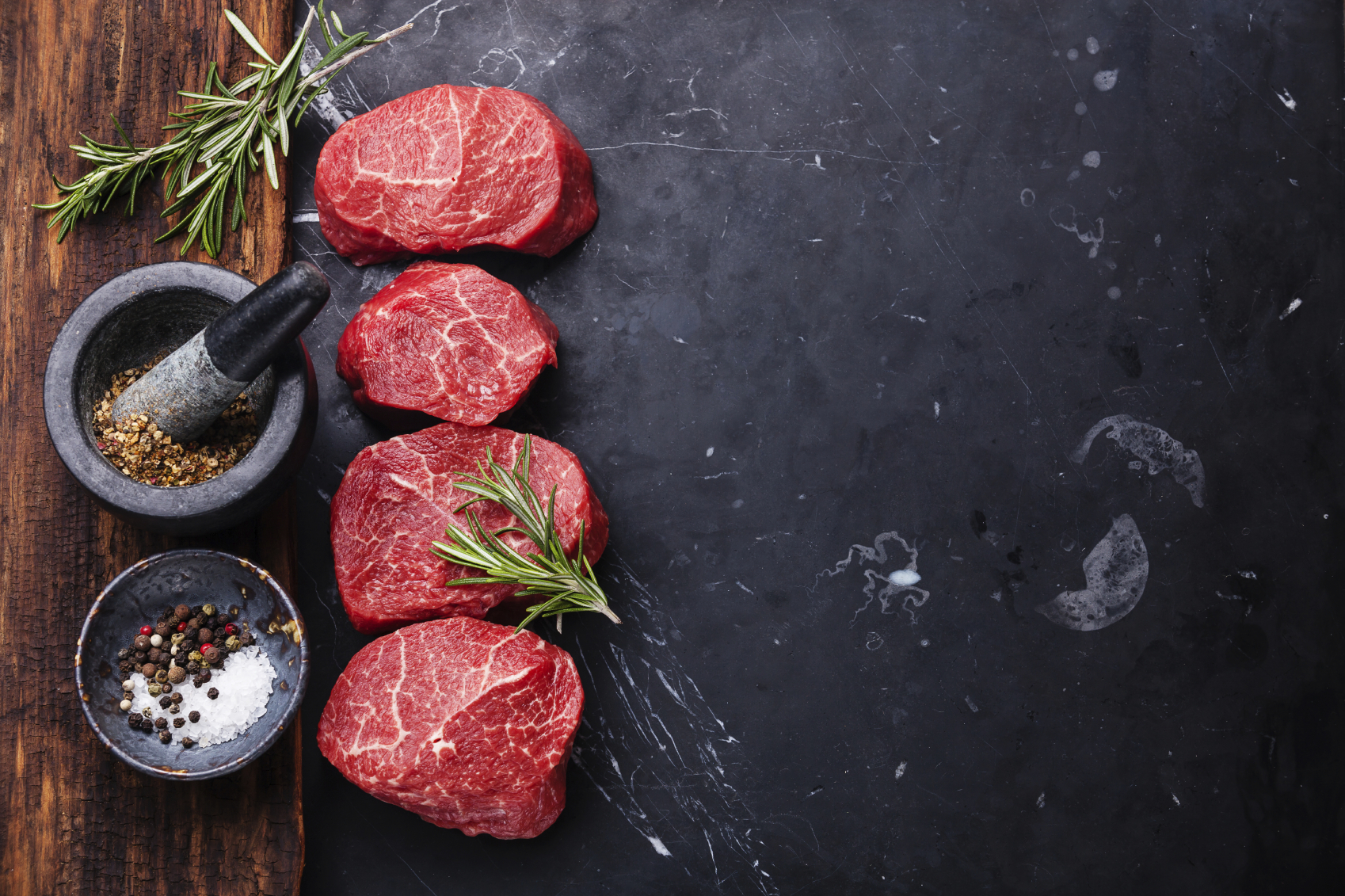 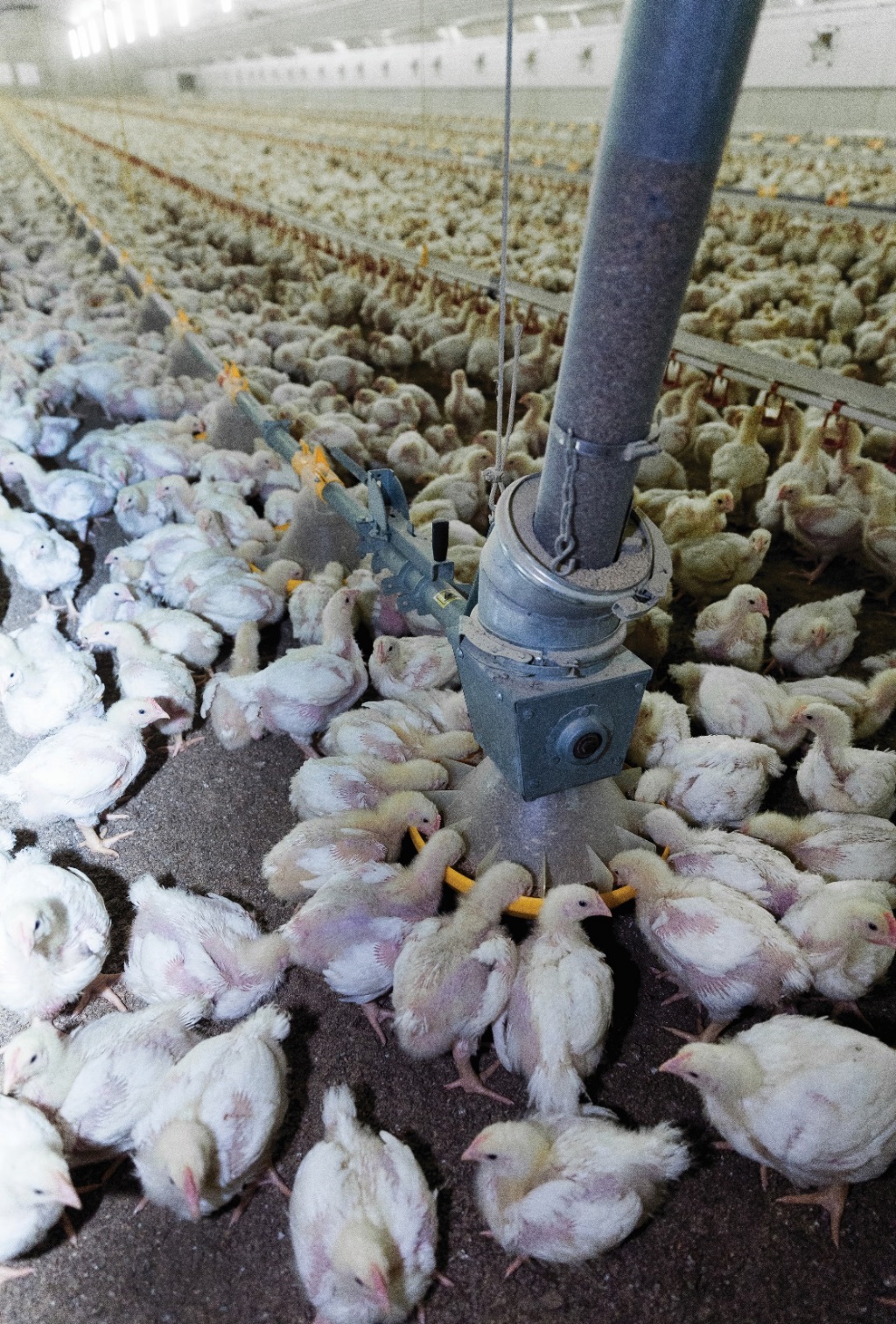 2A DIERENWELZIJN
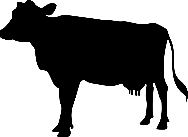 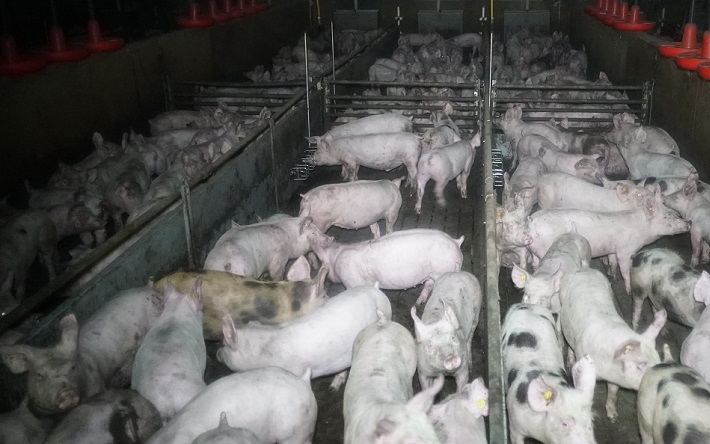 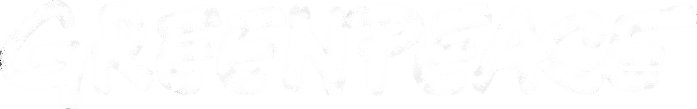 2A DIERENWELZIJN
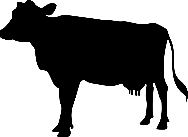 Bekijk de video’s en schrijf op wat de verschillen zijn.
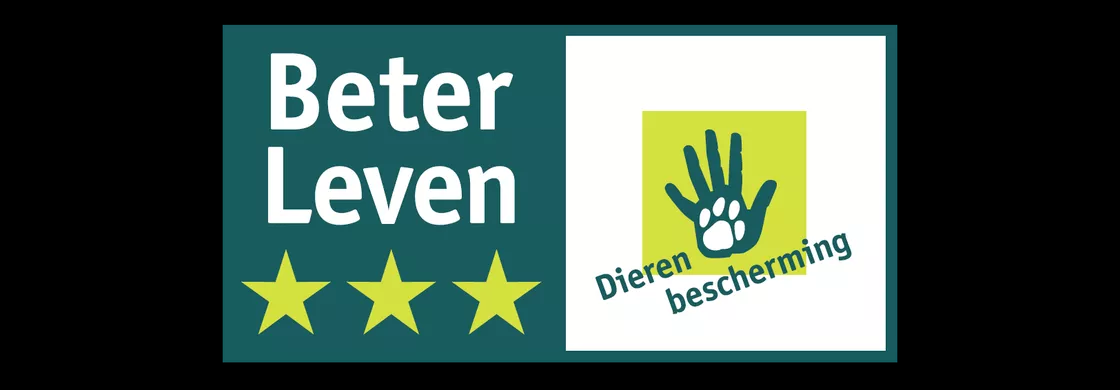 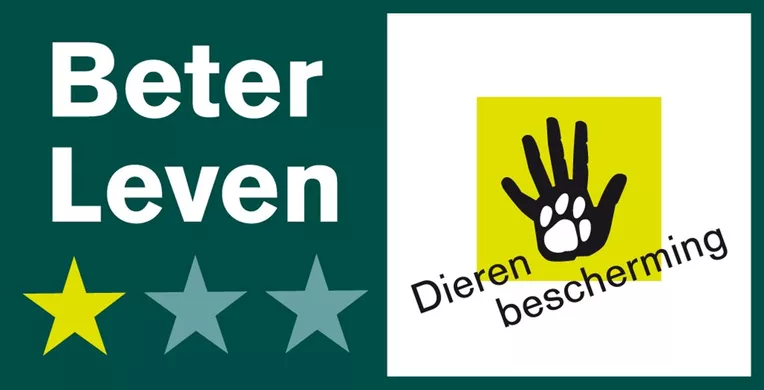 [Speaker Notes: Beter leven 3 sterren (laten zien tot 2:02 min)
https://www.youtube.com/watch?v=ndFh2E03kQo]
[Speaker Notes: Beter leven 1 ster (laten zien tot 1:22 (1:57 min))
https://www.youtube.com/watch?v=neNOprb5Tqk]
2A DIERENWELZIJN
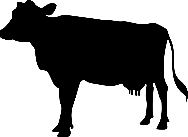 Wat zijn de verschillen?
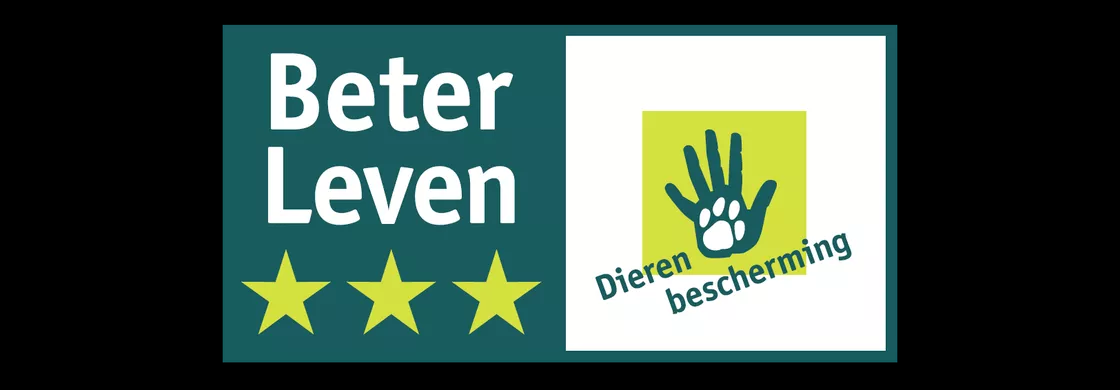 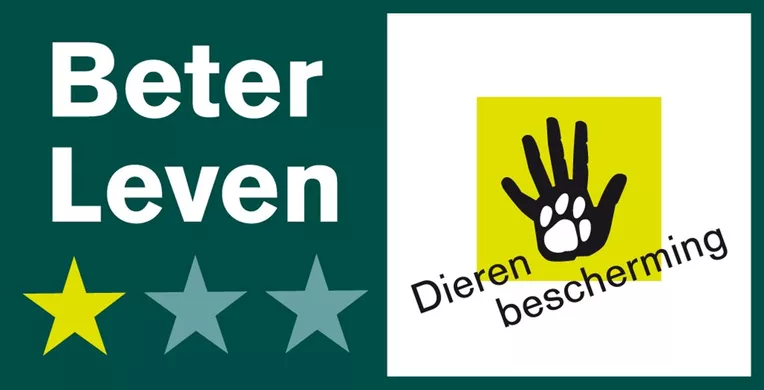 2A DIERENWELZIJN
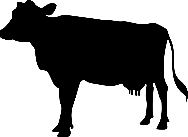 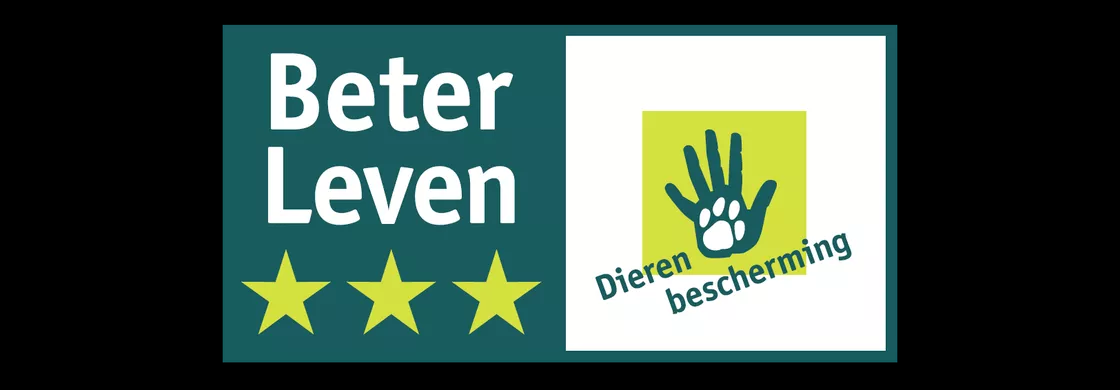 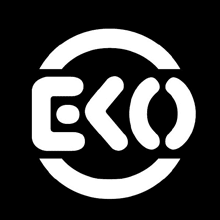 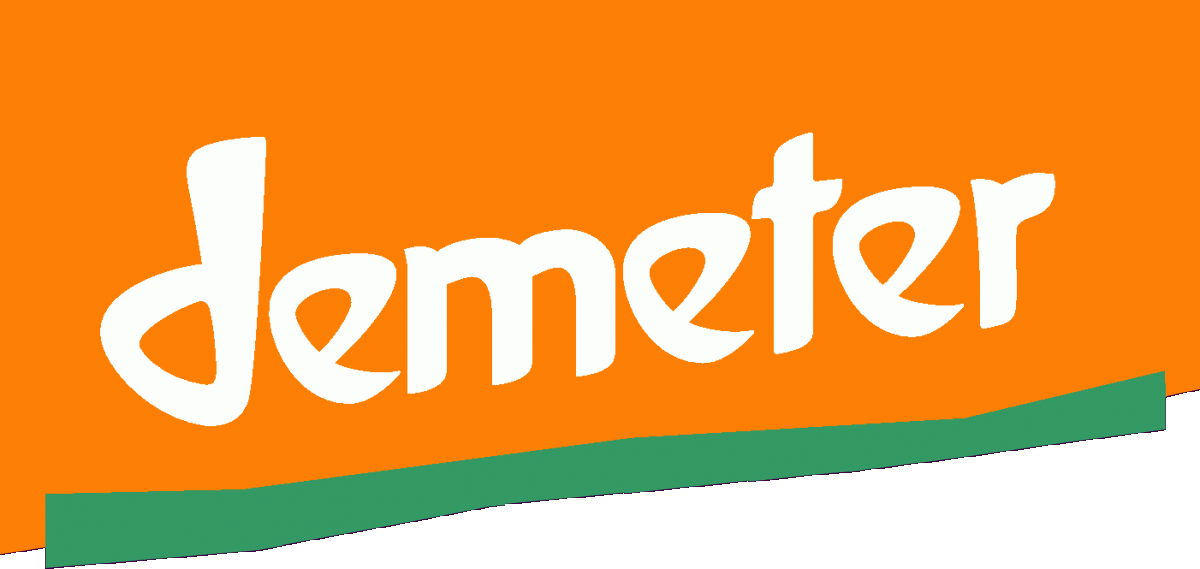 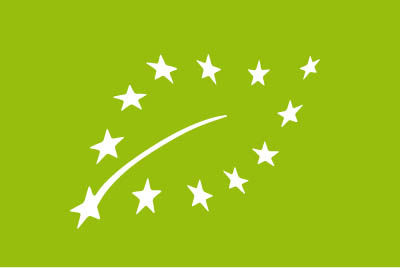 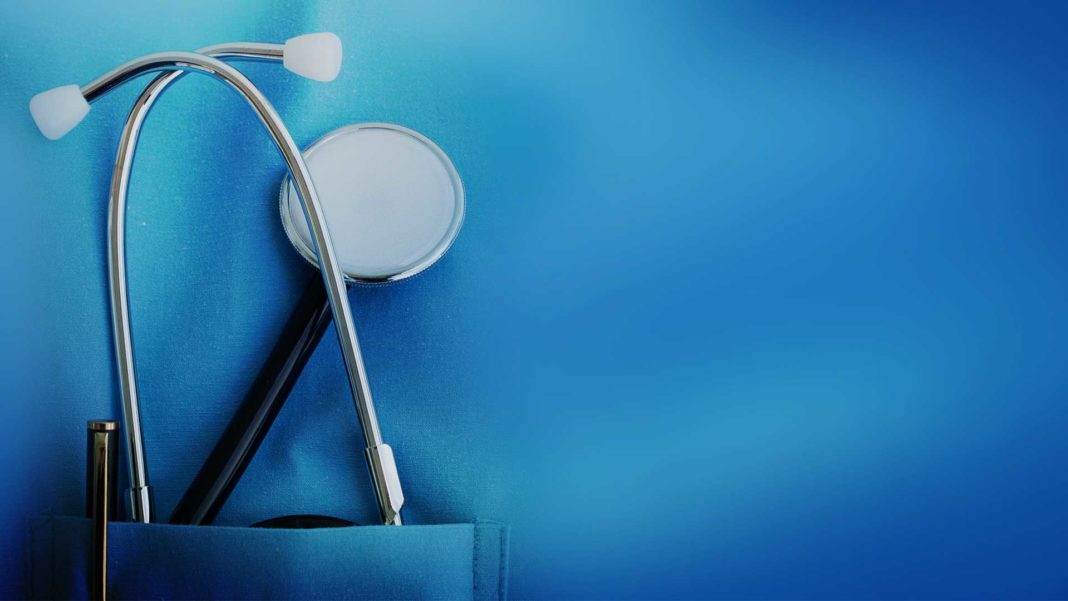 LEERDOELEN
Je leert over de Schijf van Vijf.
Je leert over verschillende diëten. 
Je leert over de vervanging van vlees en zuivel.
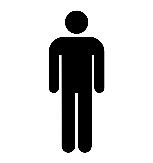 2A DIERENWELZIJN	         	         2B ONZE GEZONDHEID
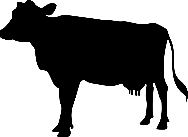 2B ONZE GEZONDHEID
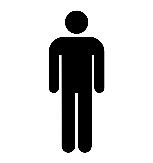 Bekijk het filmpje ‘Vegavlees’
(o:00 – 3:11 min).
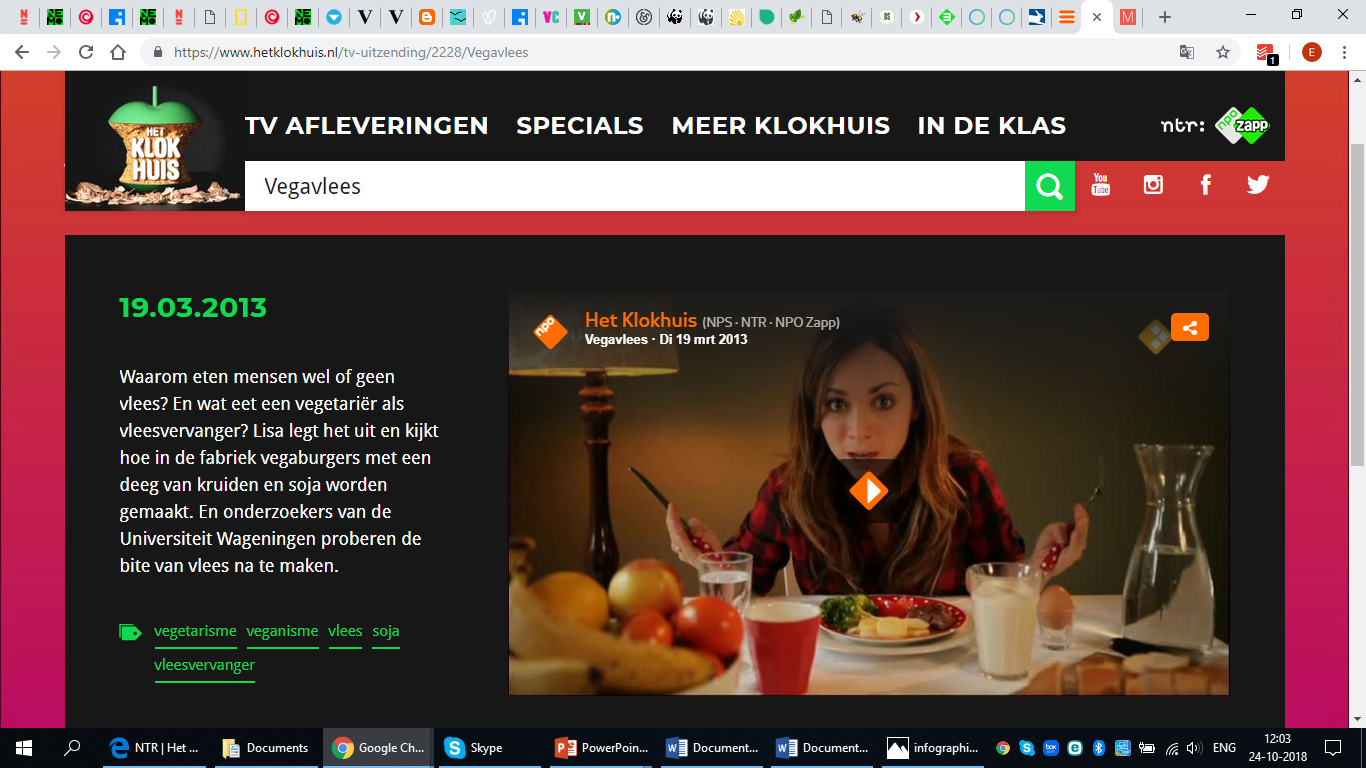 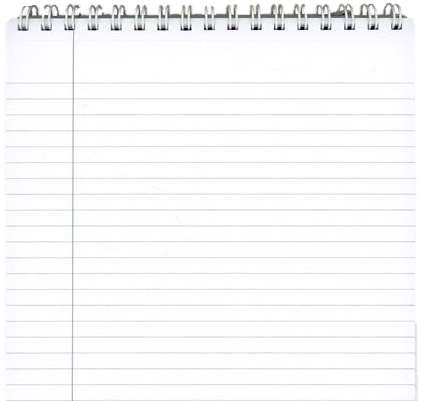 Bekijk het filmpje en schrijf 3 
dingen op waarvoor je eten nodig hebt.
Je krijgt er energie van om bijvoorbeeld te leren, buiten te spelen en te sporten
Om gezond te blijven
Om te groeien
[Speaker Notes: https://schooltv.nl/video/het-klokhuis-vegavlees/]
2B ONZE GEZONDHEID
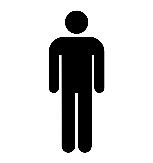 Vitamines en mineralen:
Nodig om gezond te blijven
De Schijf van Vijf
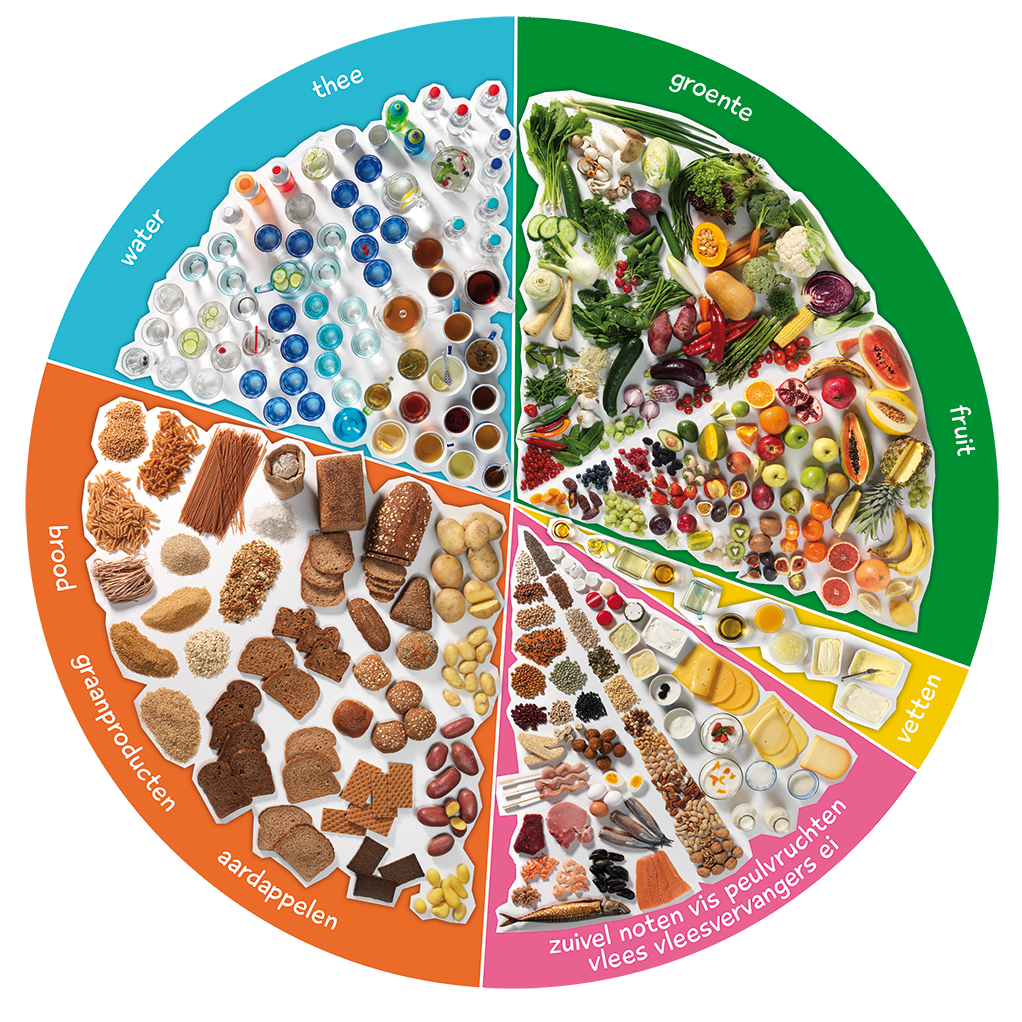 Koolhydraten:
Nodig voor energie
Eiwitten 
(plantaardig en dierlijk):
Nodig om te groeien
2B ONZE GEZONDHEID
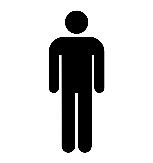 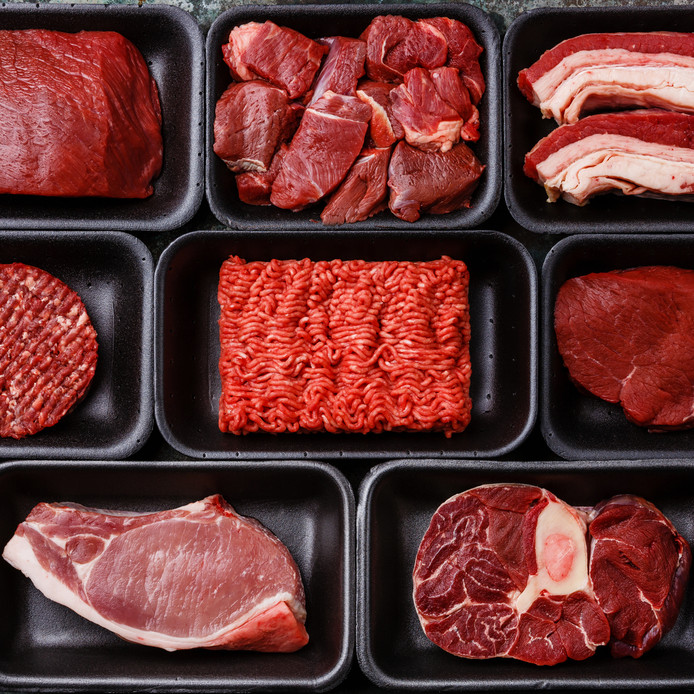 WAAR OF NIET WAAR?

Eiwitten zijn vooral belangrijk om energie van te krijgen (brandstof).

WAAR!

Eiwitten zijn belangrijk om te groeien (bouwstof).
WAAR OF NIET WAAR?

Vlees en zuivel staan in de Schijf van Vijf.

WAAR!

Vlees en zuivel bevatten eiwitten die het lichaam heel hard nodig heeft.
2B ONZE GEZONDHEID
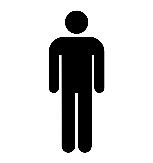 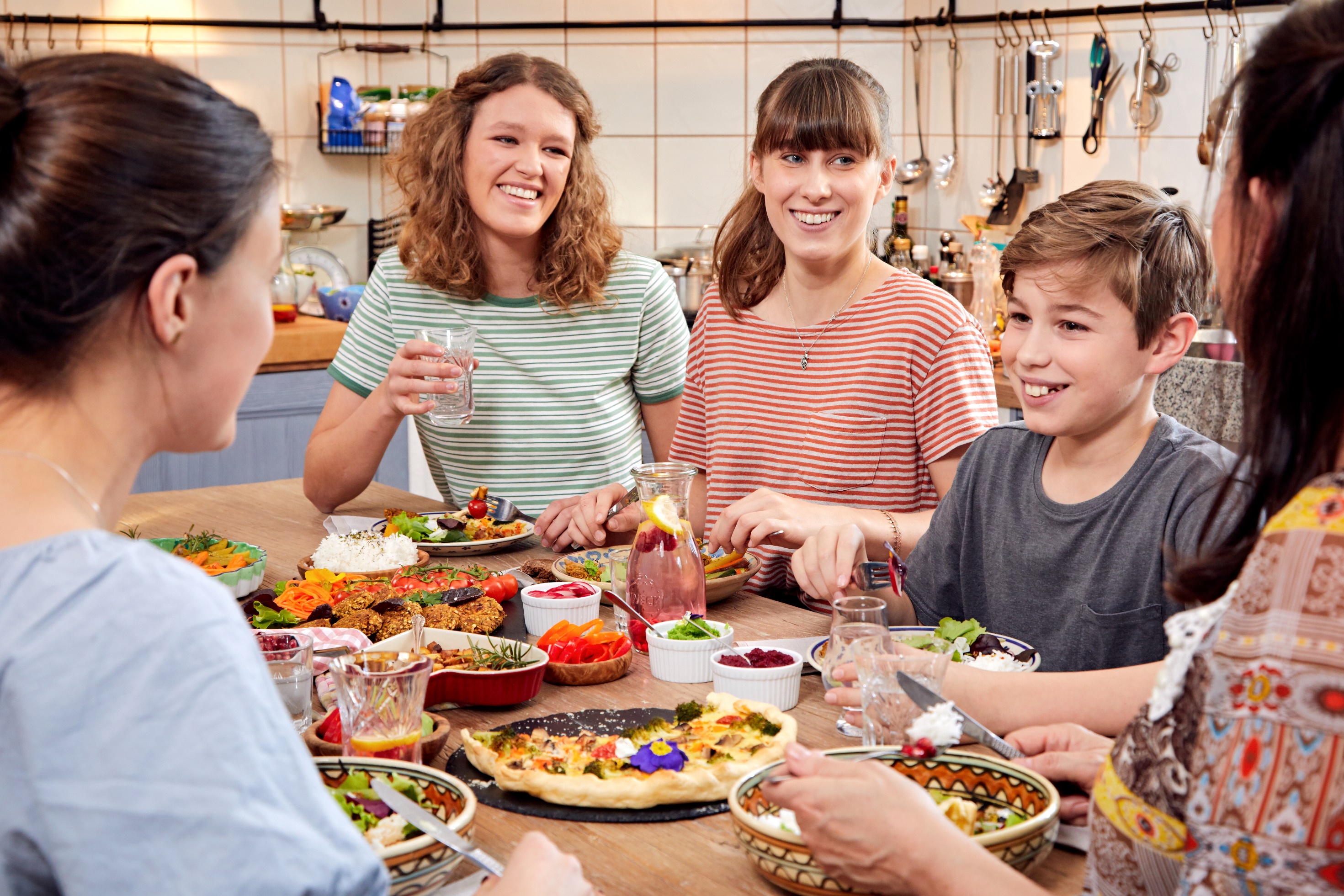 WAAR OF NIET WAAR?

Het eten van minder vlees en meer groente en fruit is gezond.

WAAR!

Het eten van veel vlees zorgt ervoor dat je naast eiwitten ook veel stoffen eet die je niet nodig hebt zoals verzadigd vet waardoor je sneller hart- en vaatziekten krijgt.
WAAR OF NIET WAAR?

Vlees en zuivel zijn nodig om gezond te blijven.

NIET WAAR!

Eiwitten die in vlees en zuivel zitten zijn nodig om gezond te blijven. Deze eiwitten kunnen ook uit planten komen.
2B ONZE GEZONDHEID
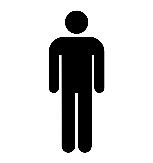 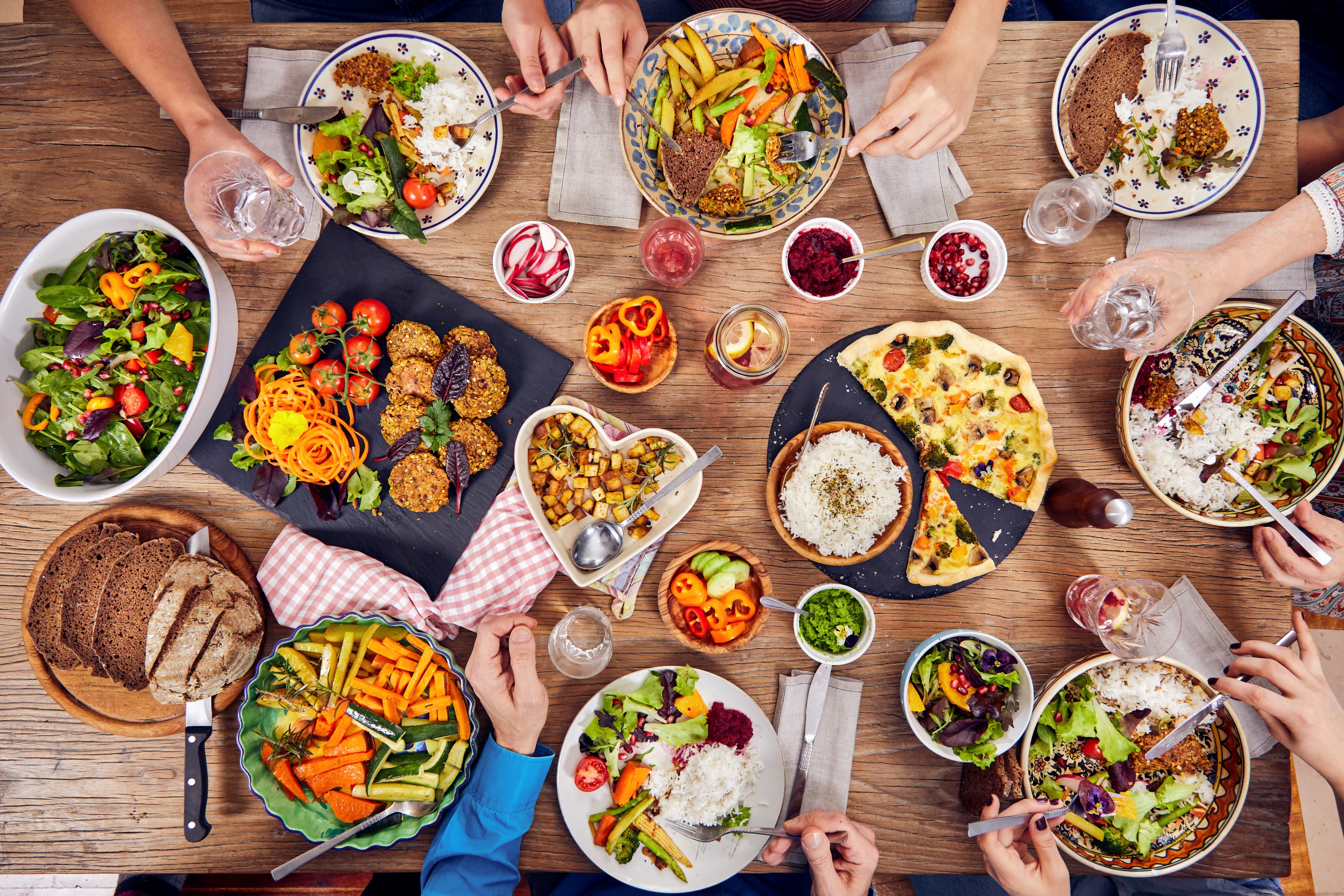 WAAR OF NIET WAAR?

In melk zitten plantaardige eiwitten.


NIET WAAR!

Melk komt van de koe en bevat dus dierlijke eiwitten. De koe wordt wel gevoed met plantaardige eiwitten zoals graan.
WAAR OF NIET WAAR?

Als we geen eiwitten uit vlees en zuivel binnenkrijgen moeten we deze uit ander eten halen.

WAAR!

We kunnen plantaardige eiwitten binnenkrijgen uit bijvoorbeeld vleesvervangers, bonen en noten.
2B ONZE GEZONDHEID
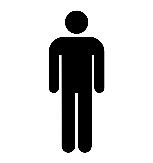 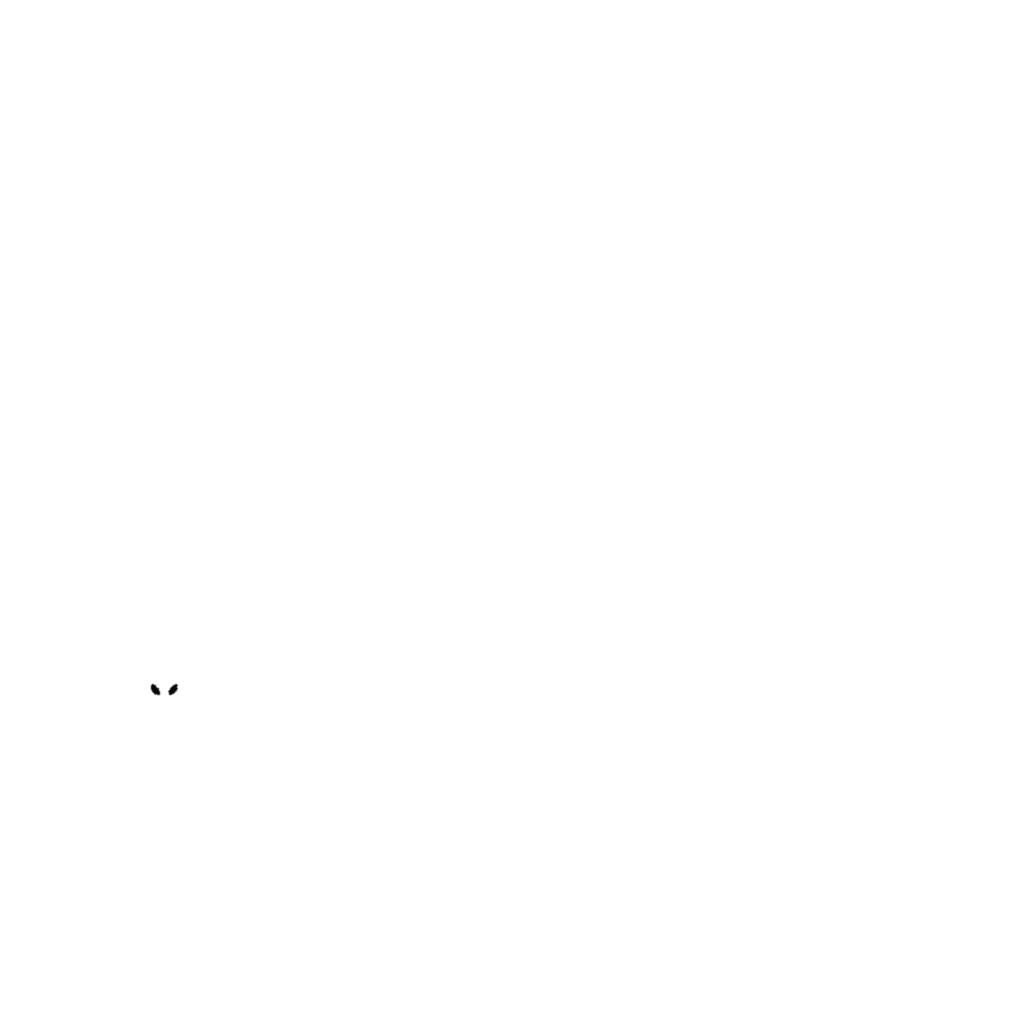 Vul in bij het juiste nummer

Vegetariër
Flexitariër
Veganist
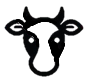 Niet iedereen eet hetzelfde.
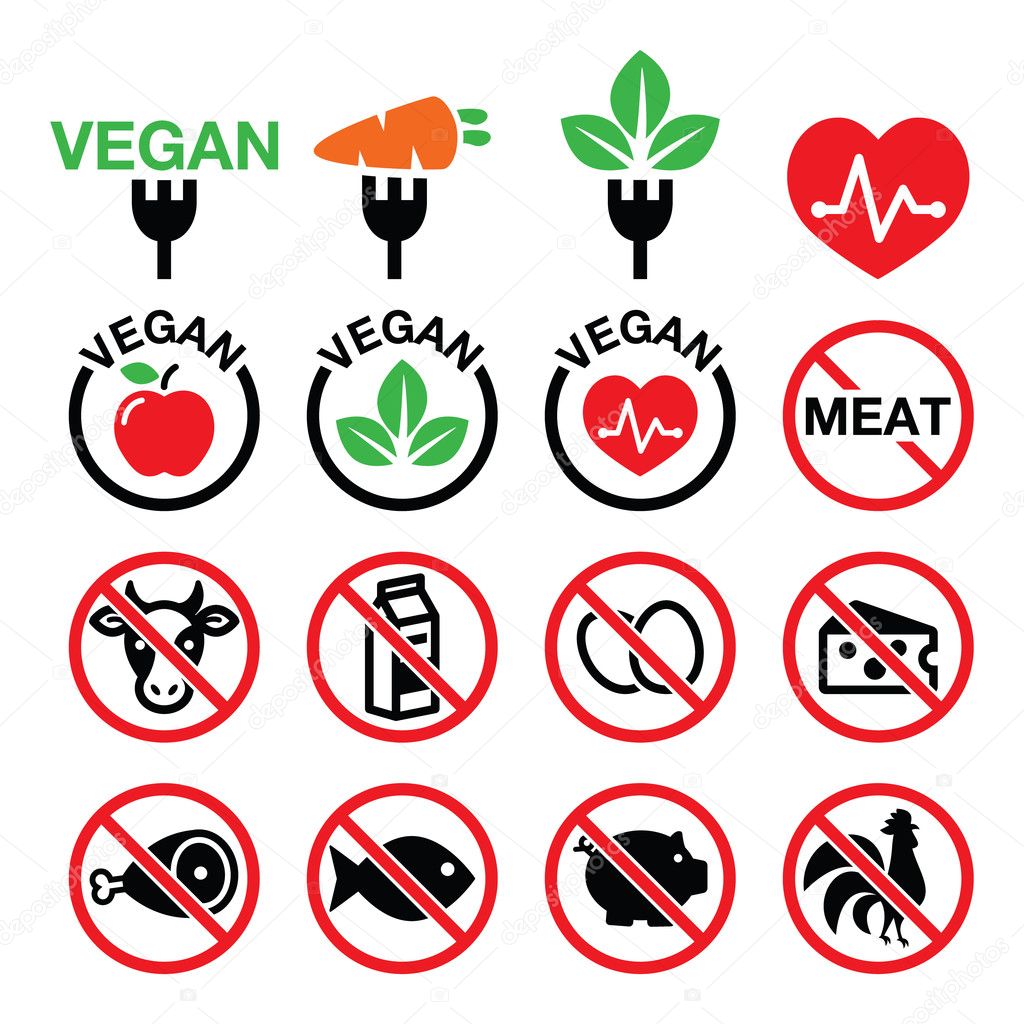 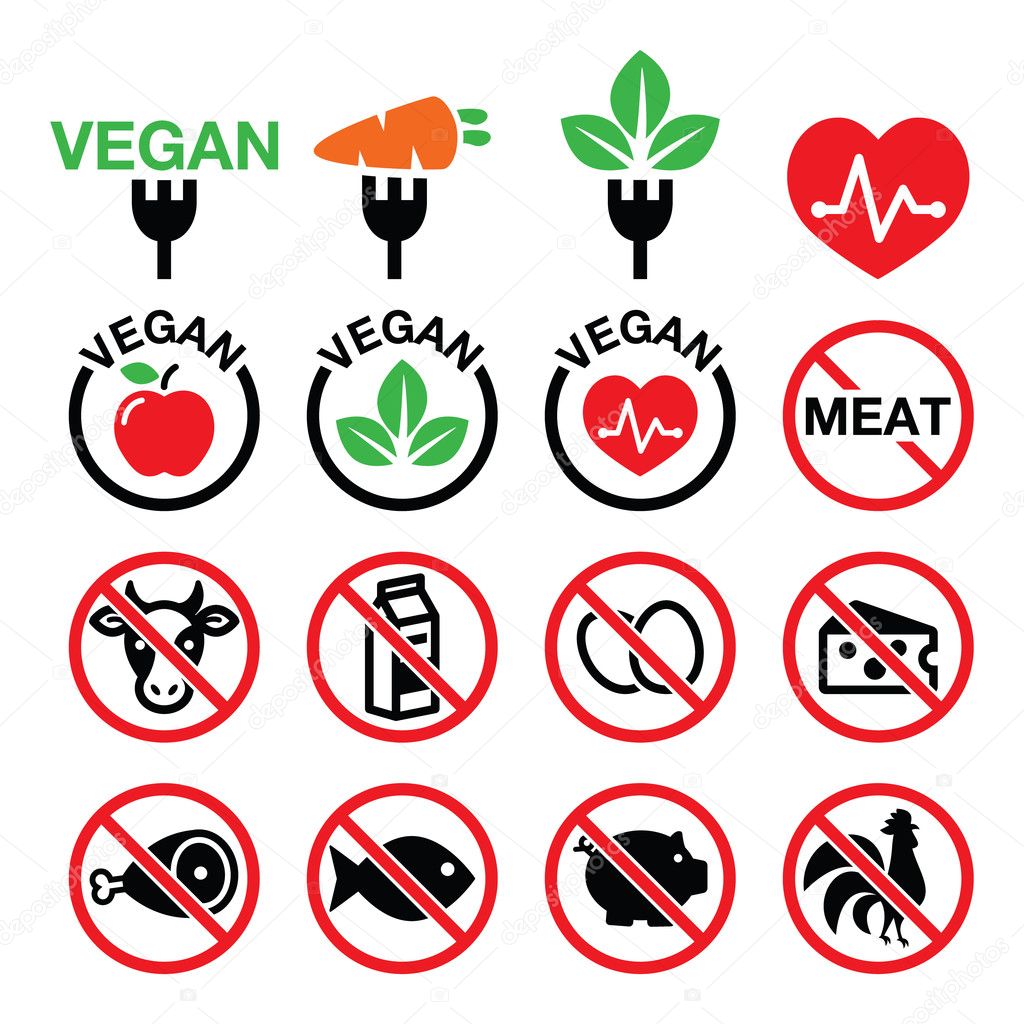 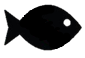 1


2


3
Flexitariër


Vegetariër


Veganist
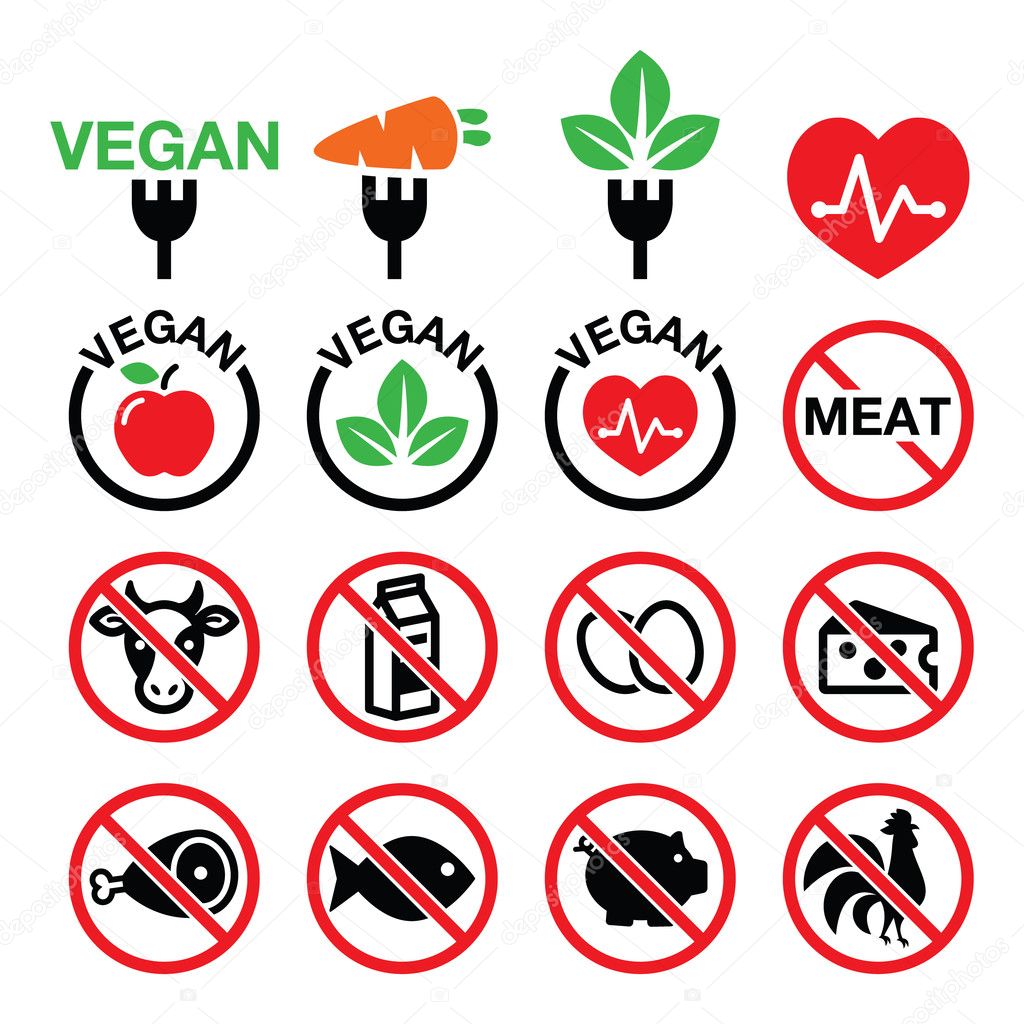 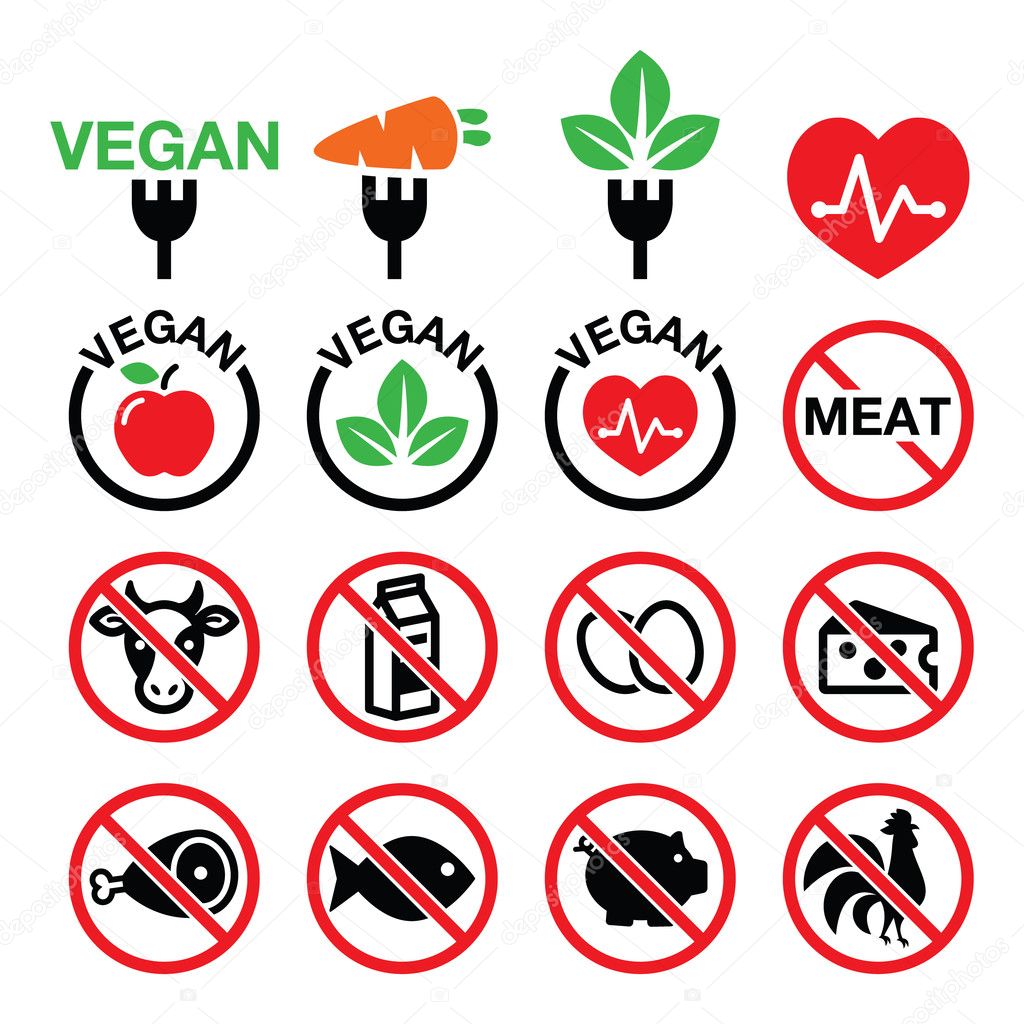 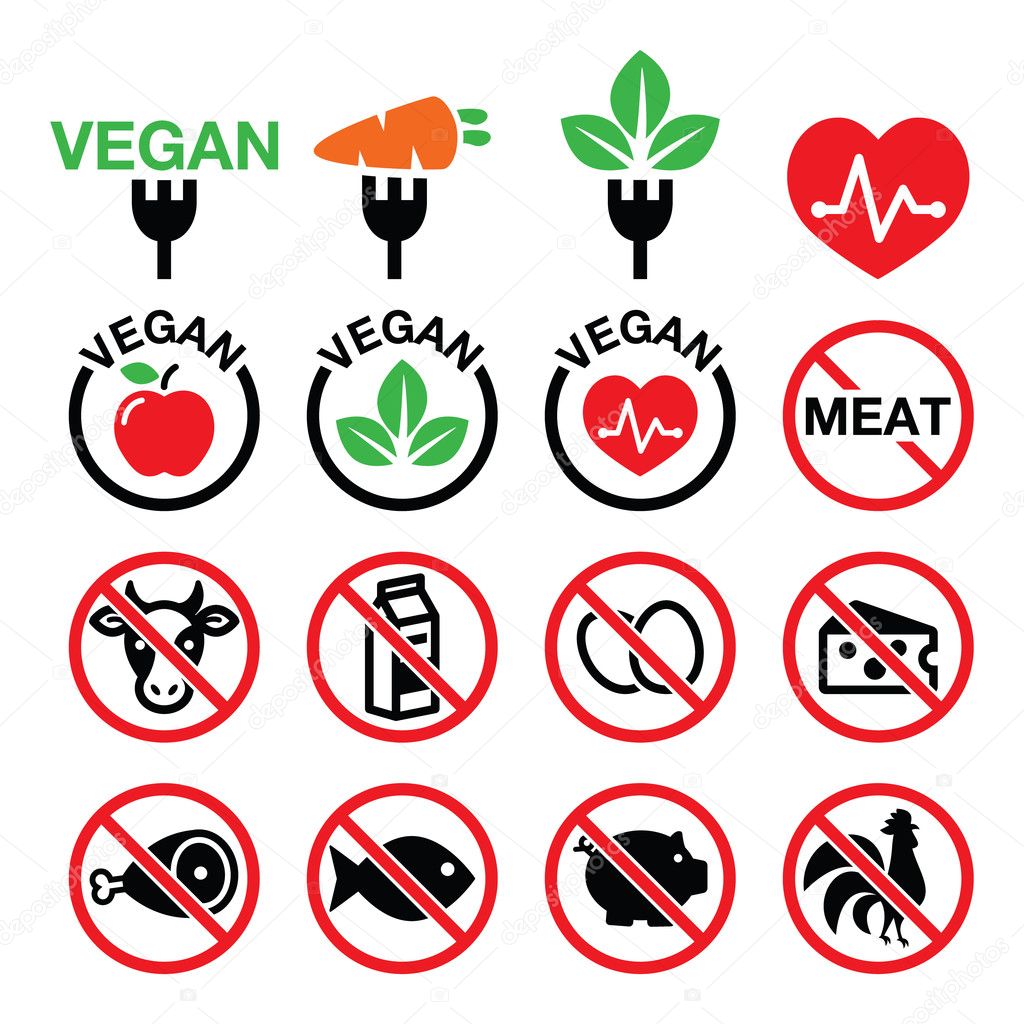 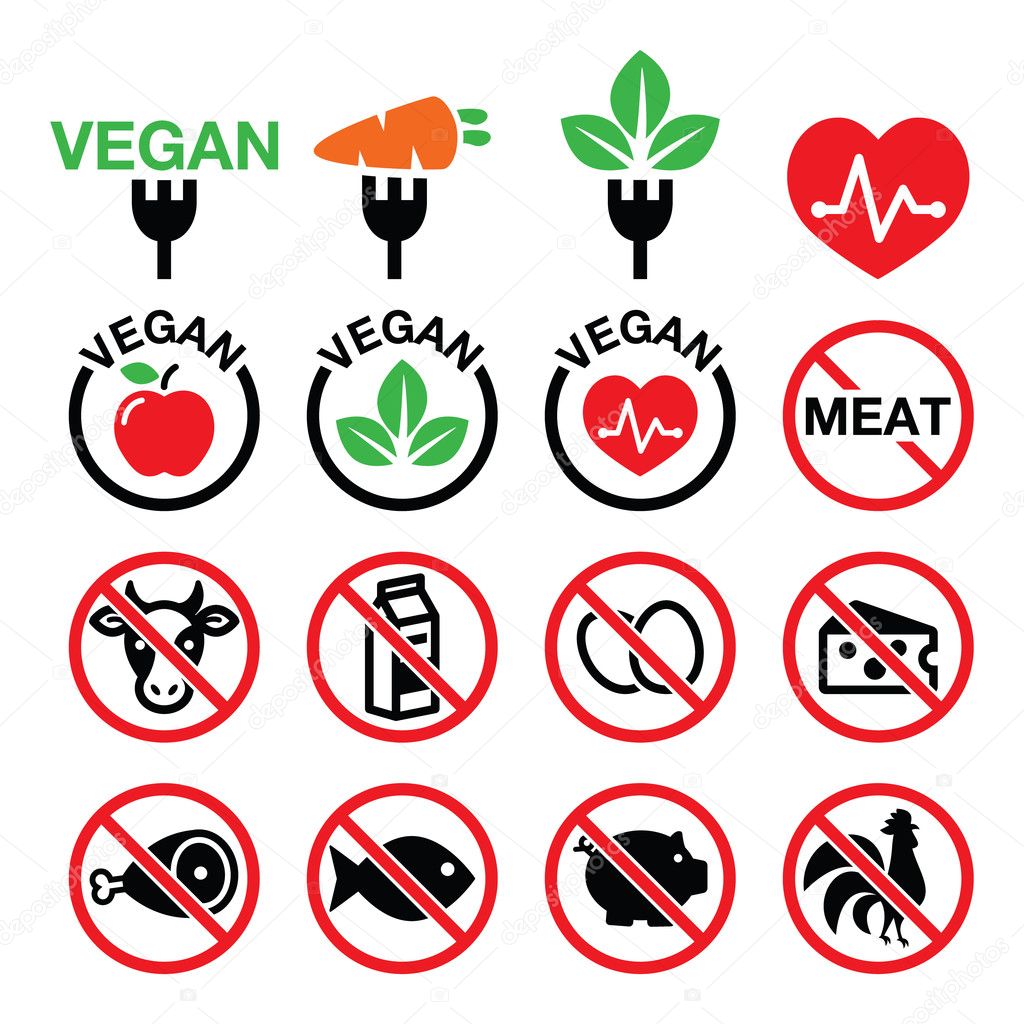 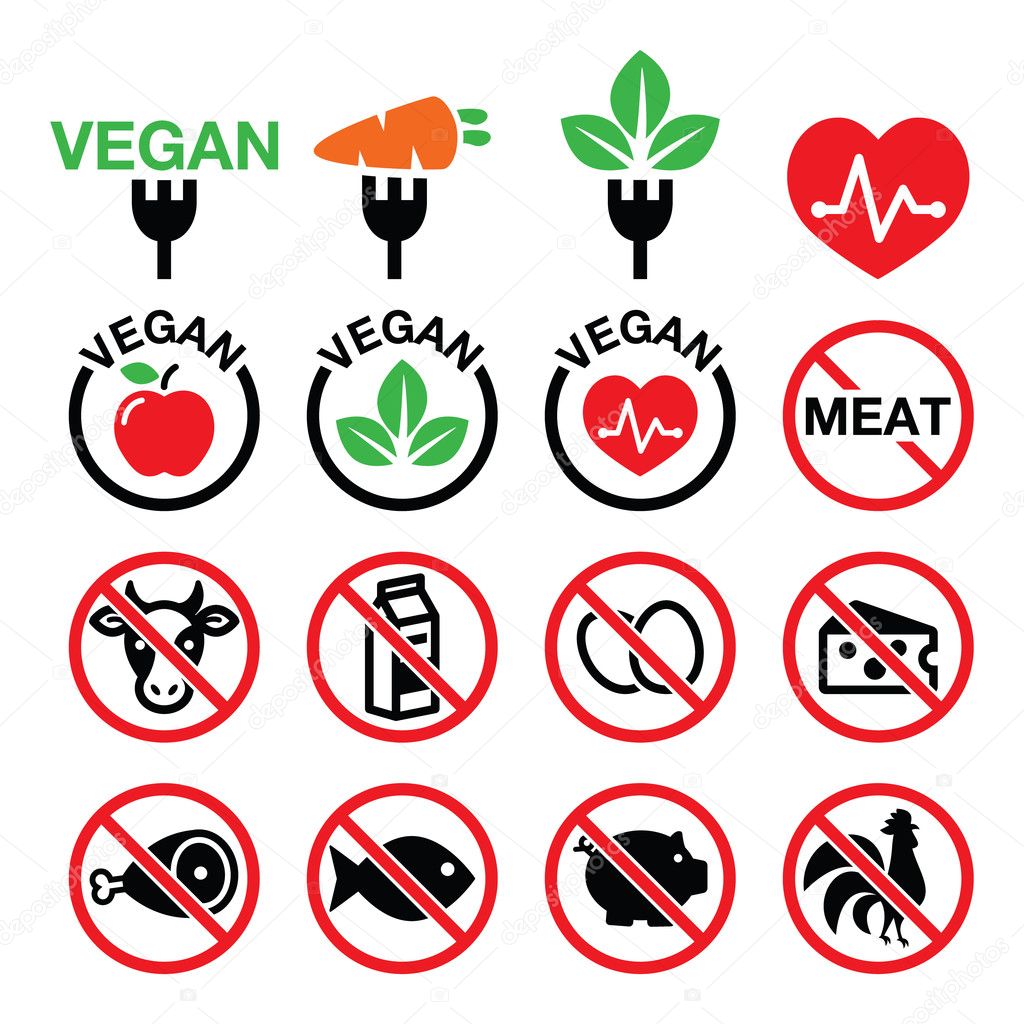 Vlees- en zuivelvervangers
gemaakt van planten!
2B ONZE GEZONDHEID
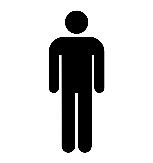 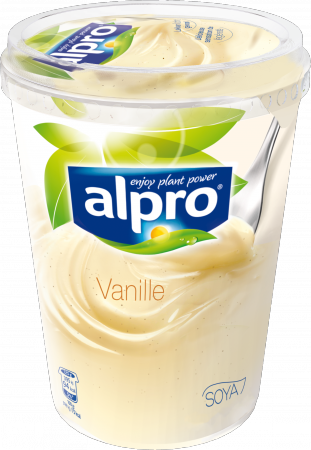 Vervanging van vlees en zuivel
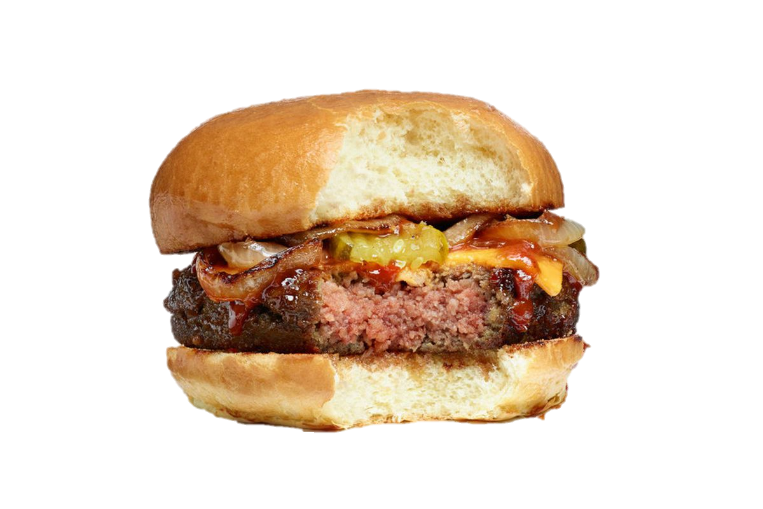 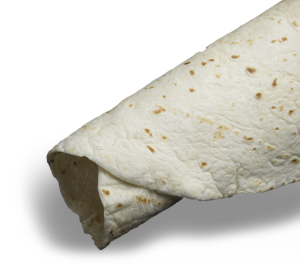 Een handje noten zit 
vol met eiwitten!
Veganistische wrap met bordevol keuze in plantaardige eiwitten!
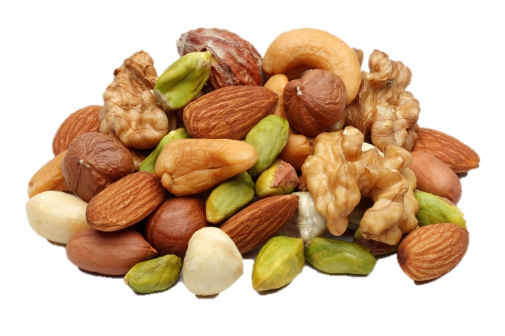 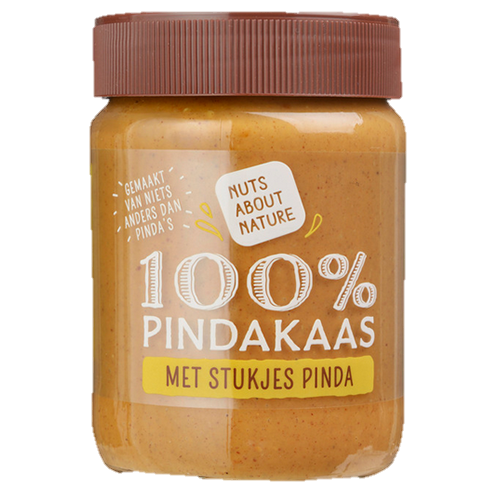 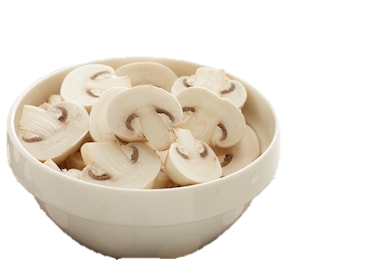 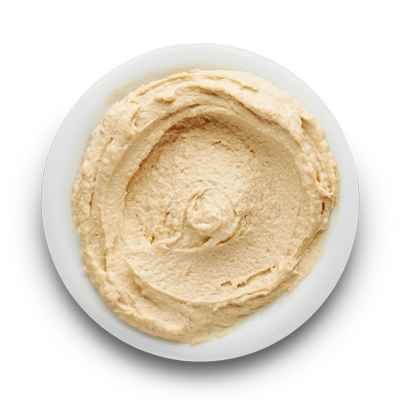 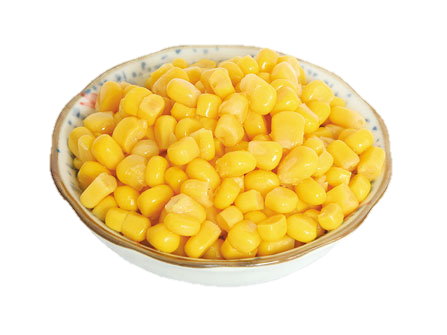 Broodbeleg met plantaardige eiwitten
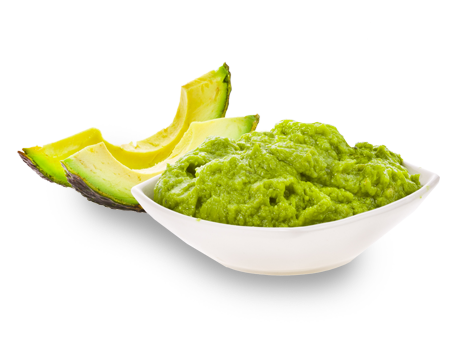 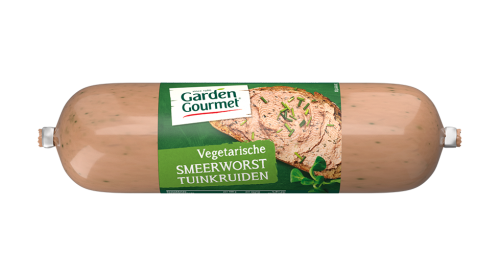 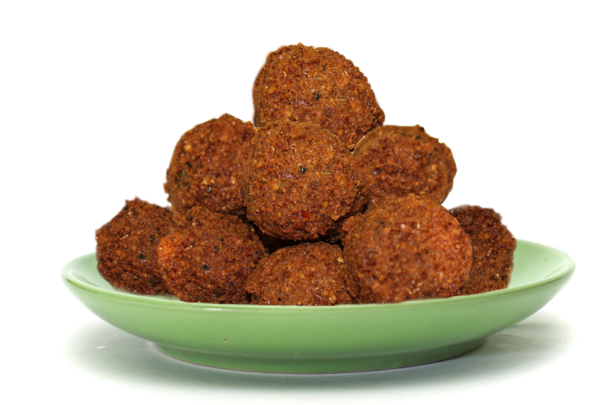 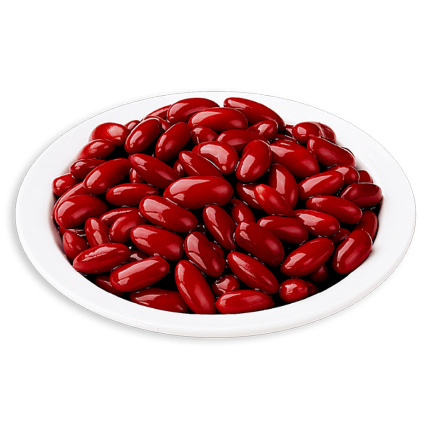 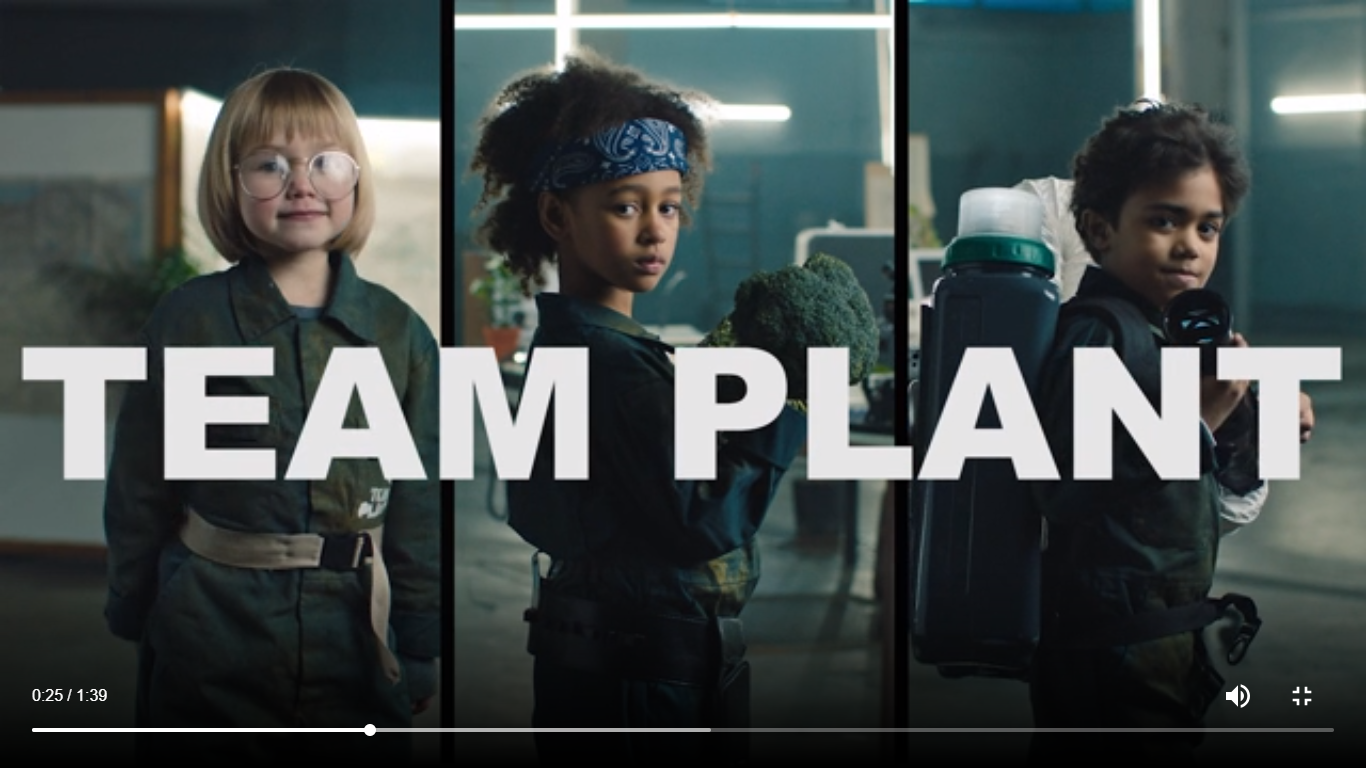 EINDOPDRACHT
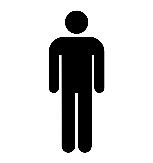 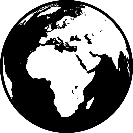 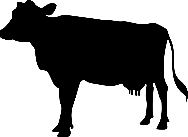 HELP JE MEE?
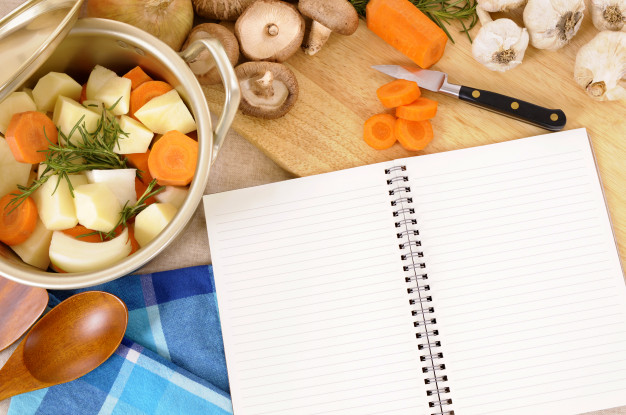 HELP JE MEE?
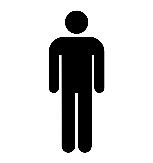 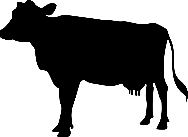 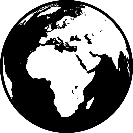 Plantaardig receptenboek

Bedenk of zoek een gerecht dat je zelf lekker vind waar geen vlees en zuivel in zit.

Voeg de recepten samen en jullie hebben je eigen kookboek vol met gerechten die goed voor de aarde, de dieren en jullie gezondheid zijn!
BEDANKT!
JULLIE WETEN NU: 

Waarom het eten van vlees en zuivel zorgt voor klimaatverandering, ontbossing en/of watertekort. 
Wat verschillende keurmerken zeggen over dierenwelzijn.
Hoe je gezond kan eten zonder dierlijke producten.
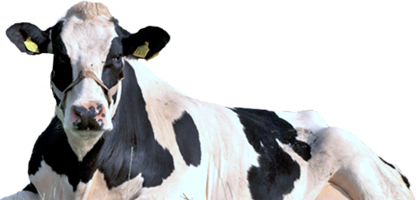